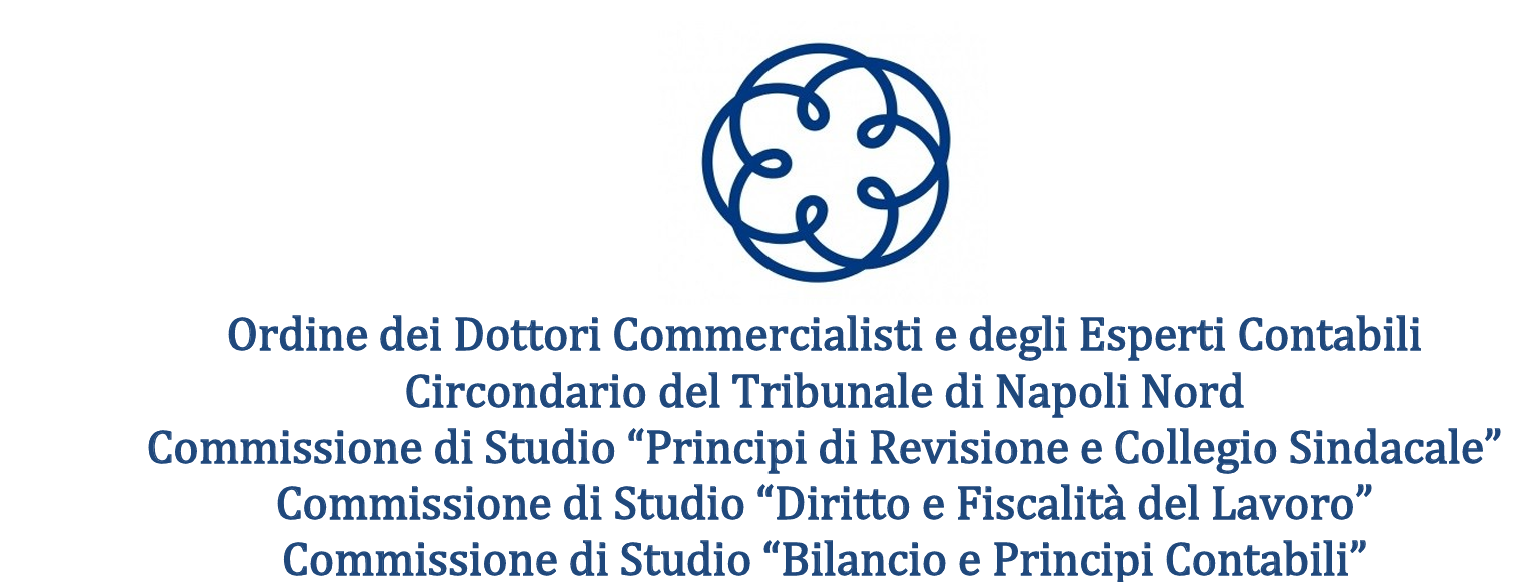 Gli standard professionali per il bilancio di sostenibilità: un confronto
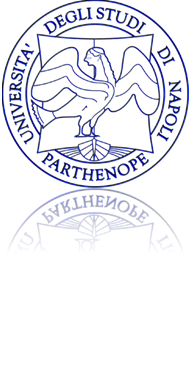 Prof.ssa Sabrina Pisano
Università degli Studi di Napoli Parthenope
sabrina.pisano@uniparthenope.it
L’evoluzione della normativa sulle informazioni sulla sostenibilità
Applicazione Direttiva 2022/2464
Esercizi aventi inizio dal 1/1/2024: Grandi imprese enti di interesse pubblico
Esercizi aventi inizio dal 1/1/2025: Grandi imprese
Esercizi aventi inizio dal 1/1/2026: Piccole e medie imprese enti di interesse pubblico (Possibilità di prorogare al 2028)
2
Corporate Sustainability Reporting Directive: i principali elementi di novità
Estensione dell’obbligo di rendicontare le informazioni sulla sostenibilità a tutte le aziende di maggiori dimensioni e a tutte le società quotate

Identificazione di un unico standard di rendicontazione delle informazioni sulla sostenibilità cui le aziende devono fare riferimento

Previsione dell’assurance delle informazioni sulla sostenibilità divulgate
3
Le informazioni da divulgare secondo la Direttiva 2022/2464 (I)
4
Le informazioni da divulgare secondo la Direttiva 2022/2464 (II)
5
La doppia materialità
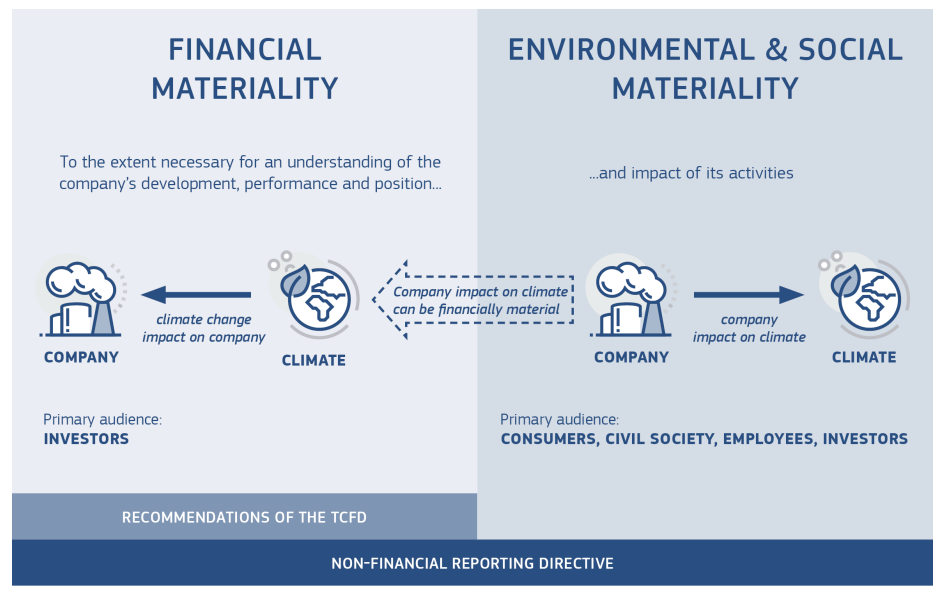 Guidelines on non-financial reporting: Supplement on reporting climate-related information (2019)
6
La doppia materialità
Impact materiality
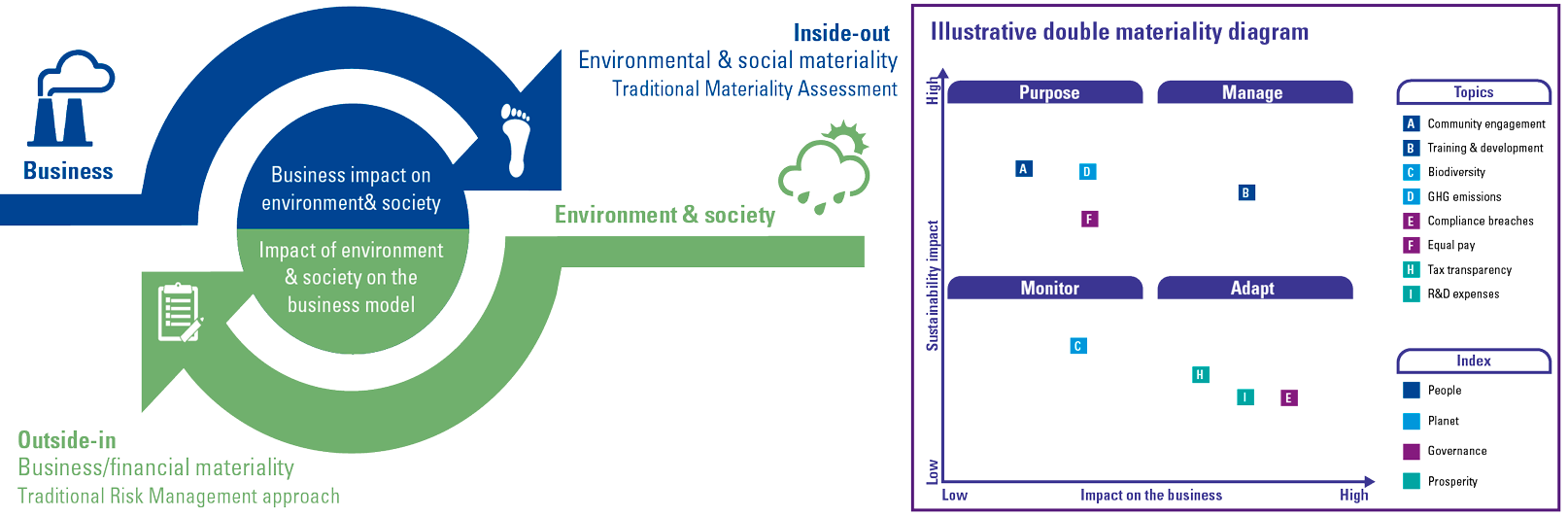 7
FInancial materiality
KPMG
Le informazioni sulla sostenibilità dovrebbero:
Essere comprensibili, pertinenti, verificabili e rappresentate fedelmente
Includere informazioni prospettiche e retrospettive
Includere informazioni di tipo qualitativo e quantitativo
Basarsi, se del caso, su prove scientifiche conclusive
Essere armonizzate, comparabili e basate su indicatori uniformi, che diano nel contempo informazioni specifiche per le singole imprese e che non mettano a repentaglio la posizione commerciale dell’impresa
Tener conto delle prospettive di breve, medio e lungo termine
Contenere informazioni riguardanti l’intera catena del valore dell’impresa, compresi le attività, i prodotti e i servizi dell’impresa, i suoi rapporti commerciali e la sua catena di fornitura
Caratteristiche della rendicontazione di sostenibilità secondo la Direttiva 2022/2464
8
Caratteristiche dei principi di rendicontazione di sostenibilità secondo la Direttiva 2022/2464
I principi di rendicontazione di sostenibilità da elaborare dovrebbero:
essere proporzionati in modo da non creare inutili oneri amministrativi per le imprese che devono adottarli
tener conto, ove opportuno, dei principi e dei quadri di riferimento esistenti per la comunicazione in materia di sostenibilità
contribuire al processo di convergenza dei principi di rendicontazione di sostenibilità a livello globale, sostenendo l’attività dell’International Sustainability Standard Board (ISSB), al fine di ridurre il rischio di obblighi di rendicontazione incoerenti per le imprese che operano a livello internazionale
specificare le informazioni che le imprese devono divulgare, individuando anche quelle settoriali
promuovere una visione più integrata di tutte le informazioni pubblicate dalle imprese nella relazione sulla gestione
fornire un orientamento sulle procedure per individuare le informazioni sulla sostenibilità da inserire nella relazione sulla gestione
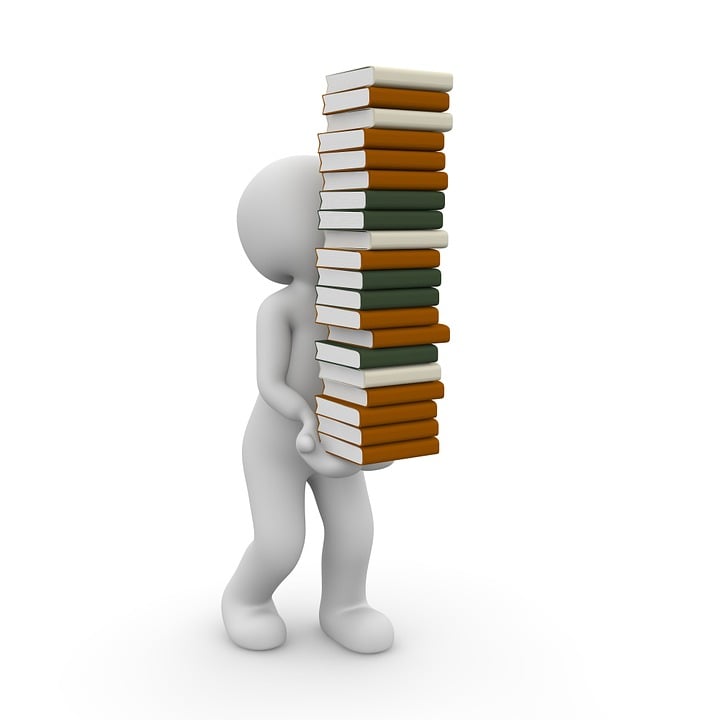 9
I principi di rendicontazione di sostenibilità
10
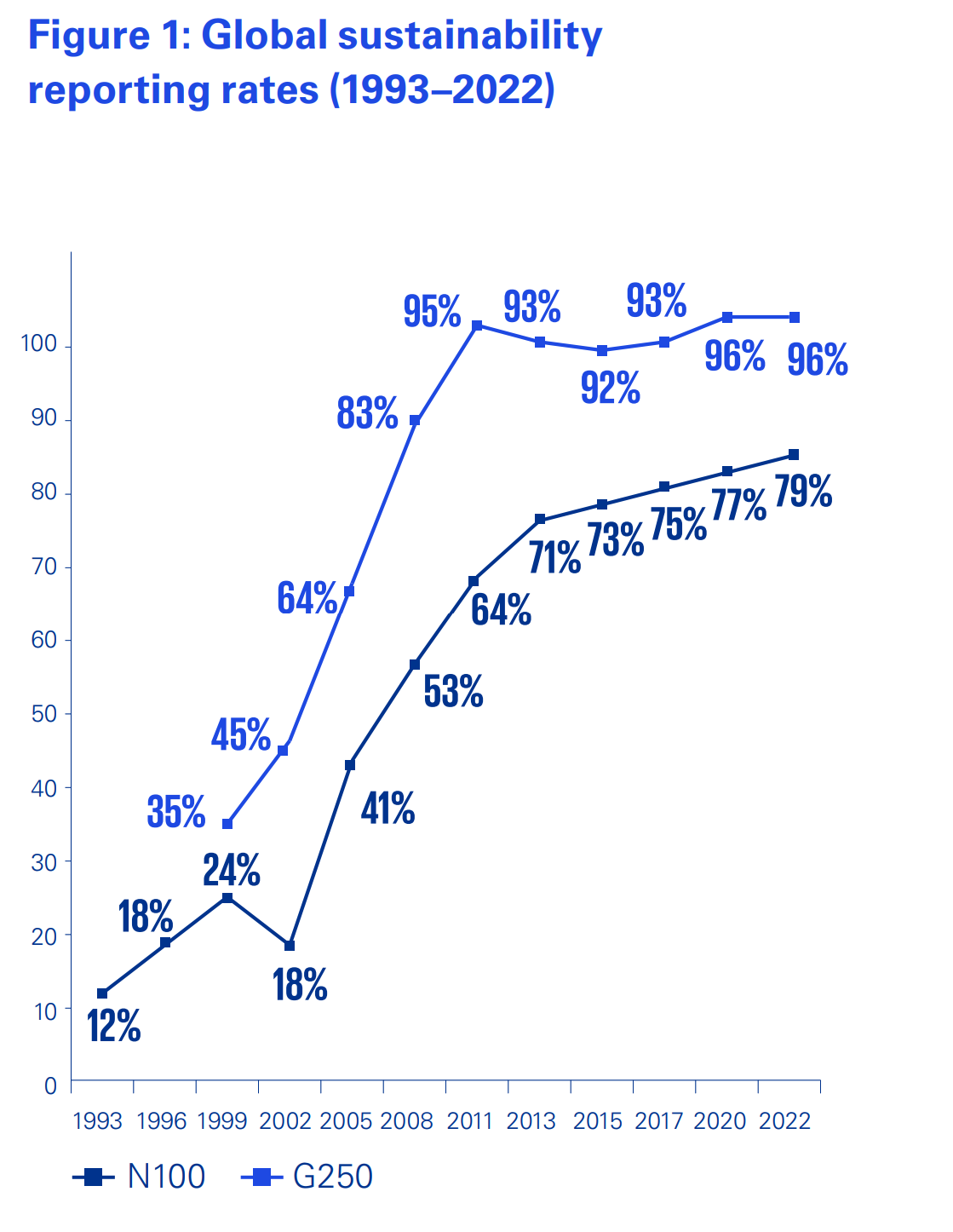 I risultati della Survey of Sustainability Reporting (2022) di KPMG (I)
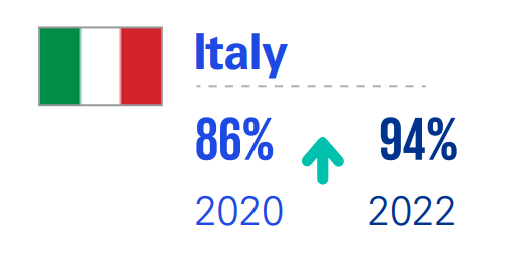 11
The G250 refers to the world’s 250 largest companies by revenue based on the 2021 Fortune 500 ranking.
The N100 refers to a worldwide sample of the top 100 companies by revenue in 58 countries
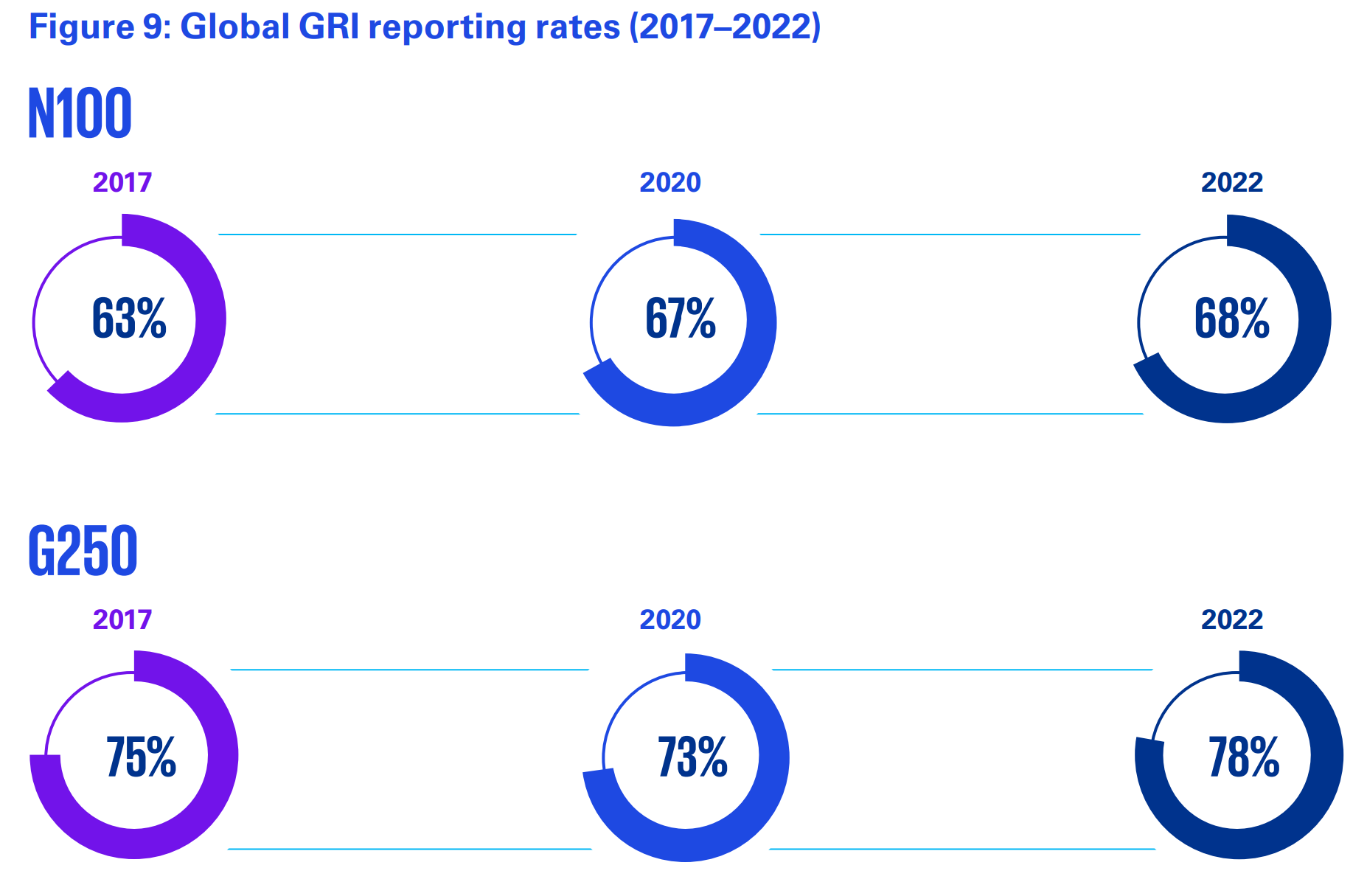 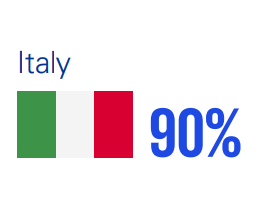 I risultati della Survey of Sustainability Reporting (2022) di KPMG (II)
12
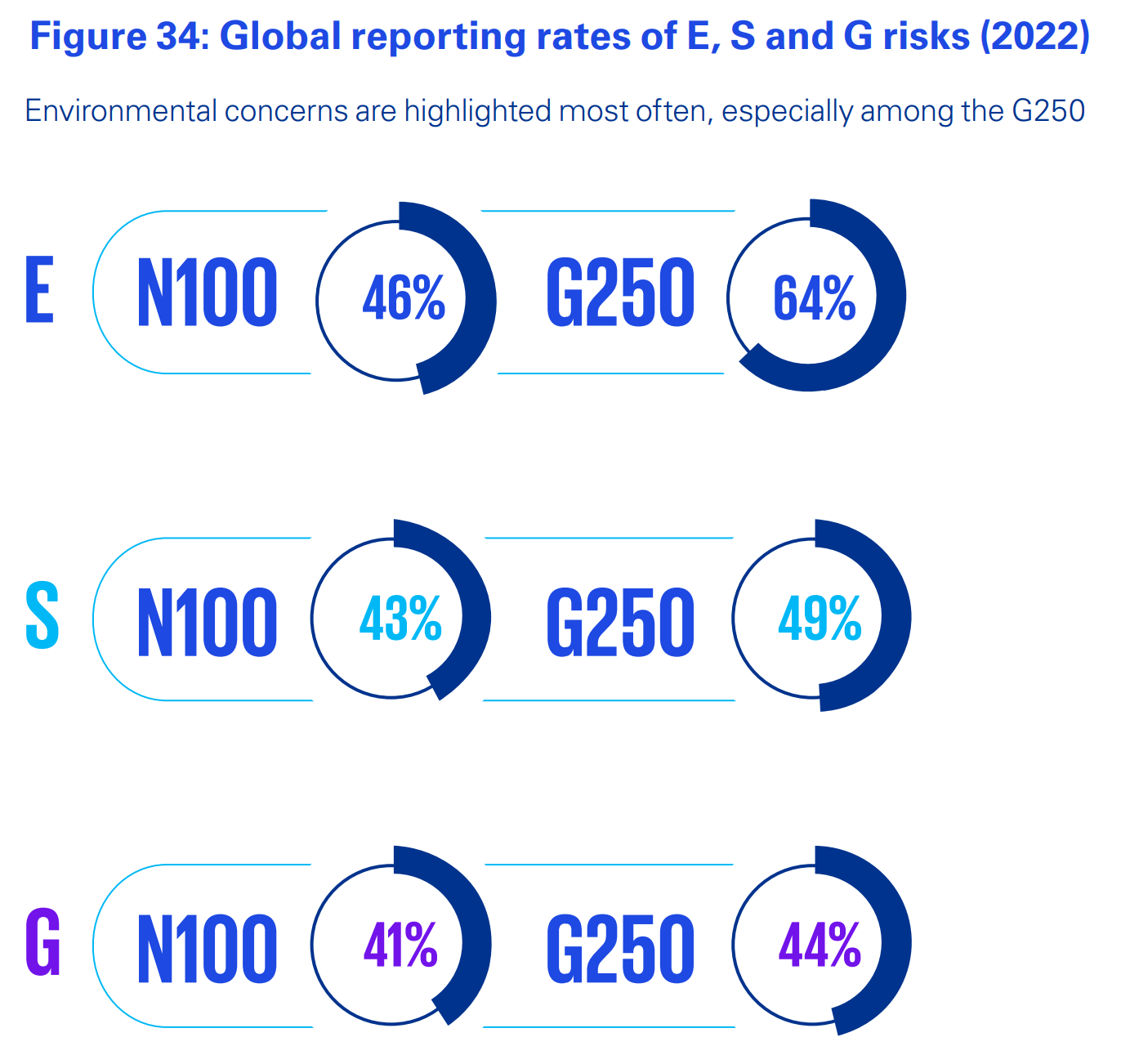 I risultati della Survey of Sustainability Reporting (2022) di KPMG (III)
13
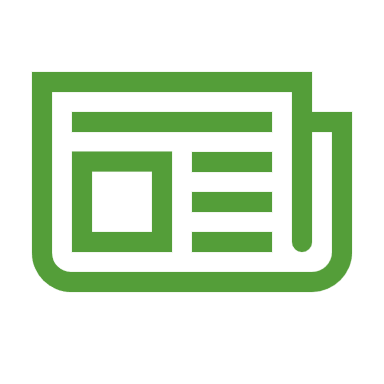 Global Reporting Iniziative (GRI)
Gli Standard GRI
Environmental & social materiality
15
Global Sustainability Standards Board
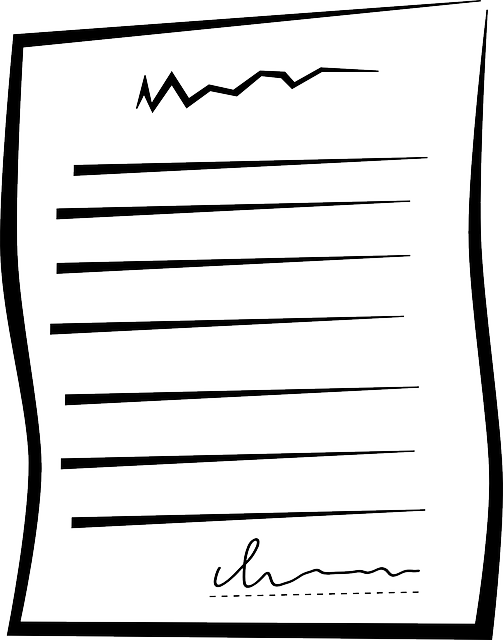 Gli standard GRI sono definiti dal Global Sustainability Standards Board (GSSB).

Costituiti come entità operativa indipendente sotto gli auspici del GRI, i 15 membri del GSSB rappresentano una serie di competenze e prospettive multi-stakeholder in materia di reporting di sostenibilità.

Il GSSB opera esclusivamente nell'interesse pubblico e secondo la visione e la missione del GRI.
16
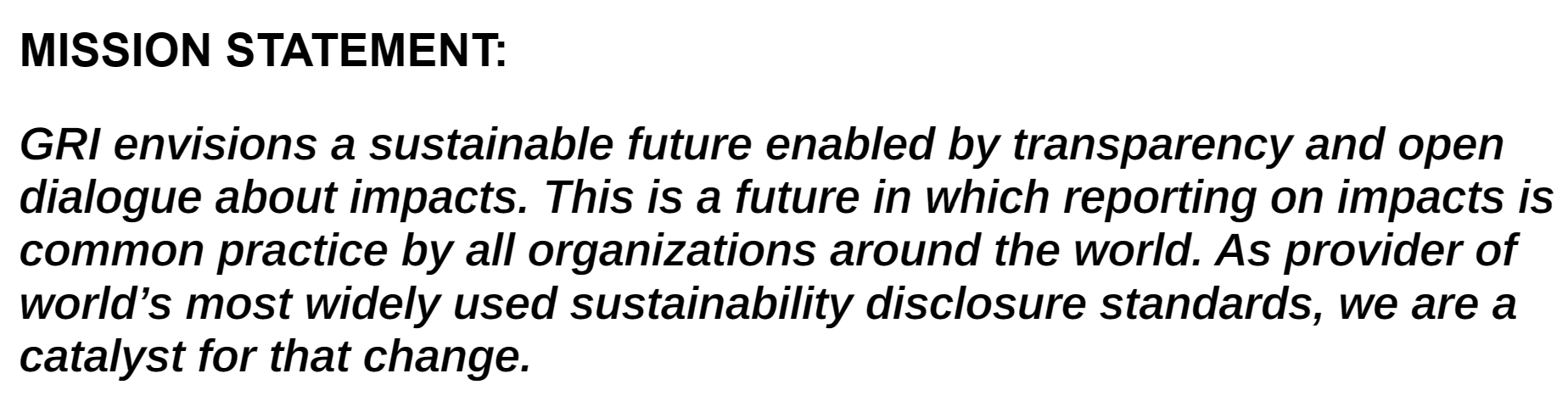 La missione del GRI
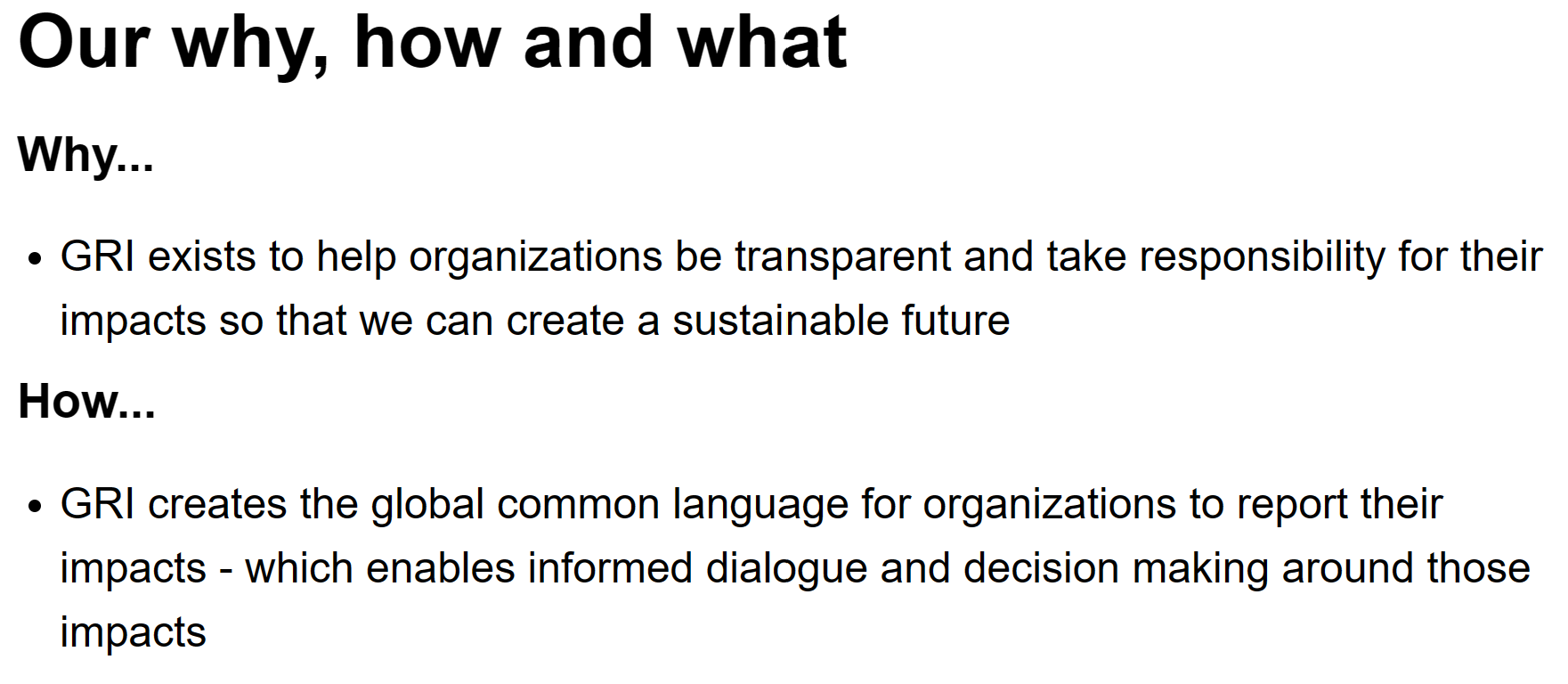 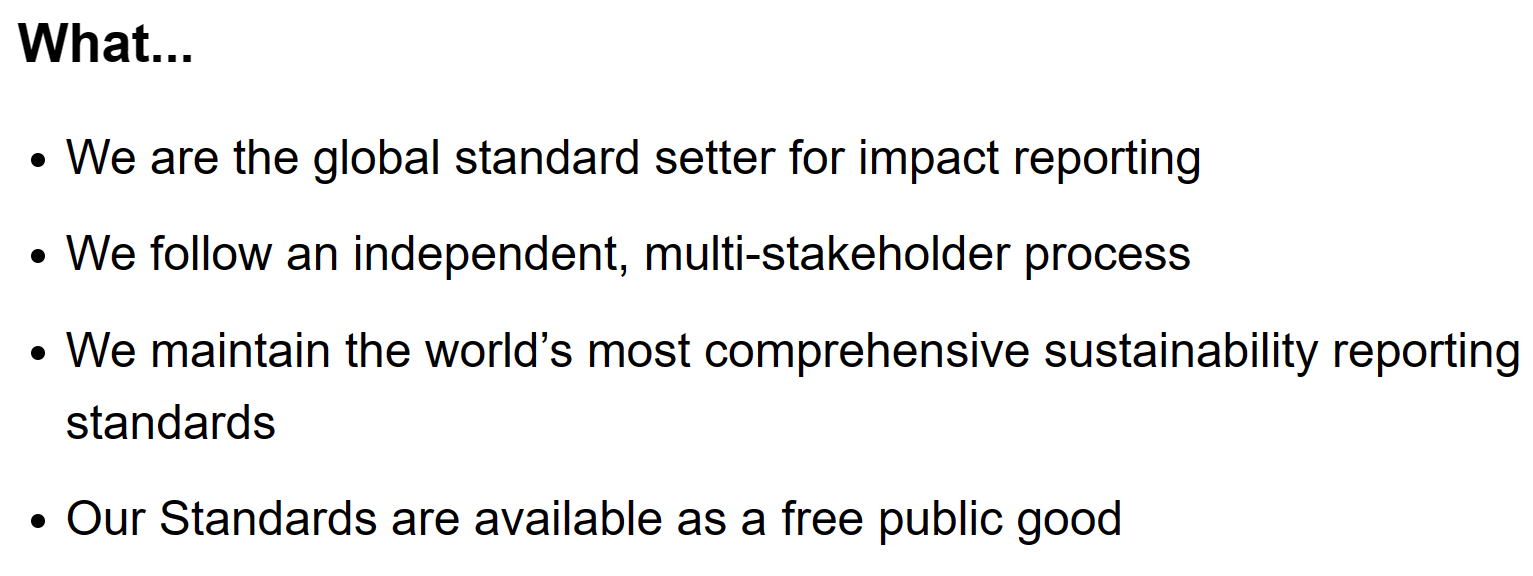 17
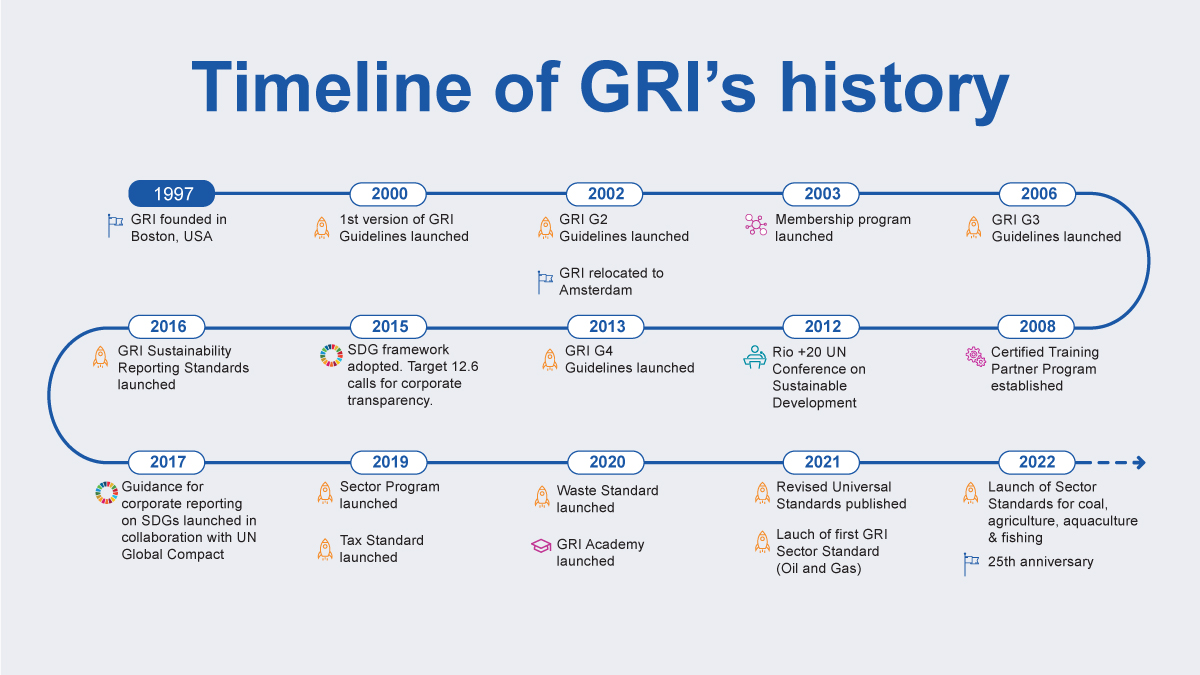 18
Il sistema degli Standard GRI
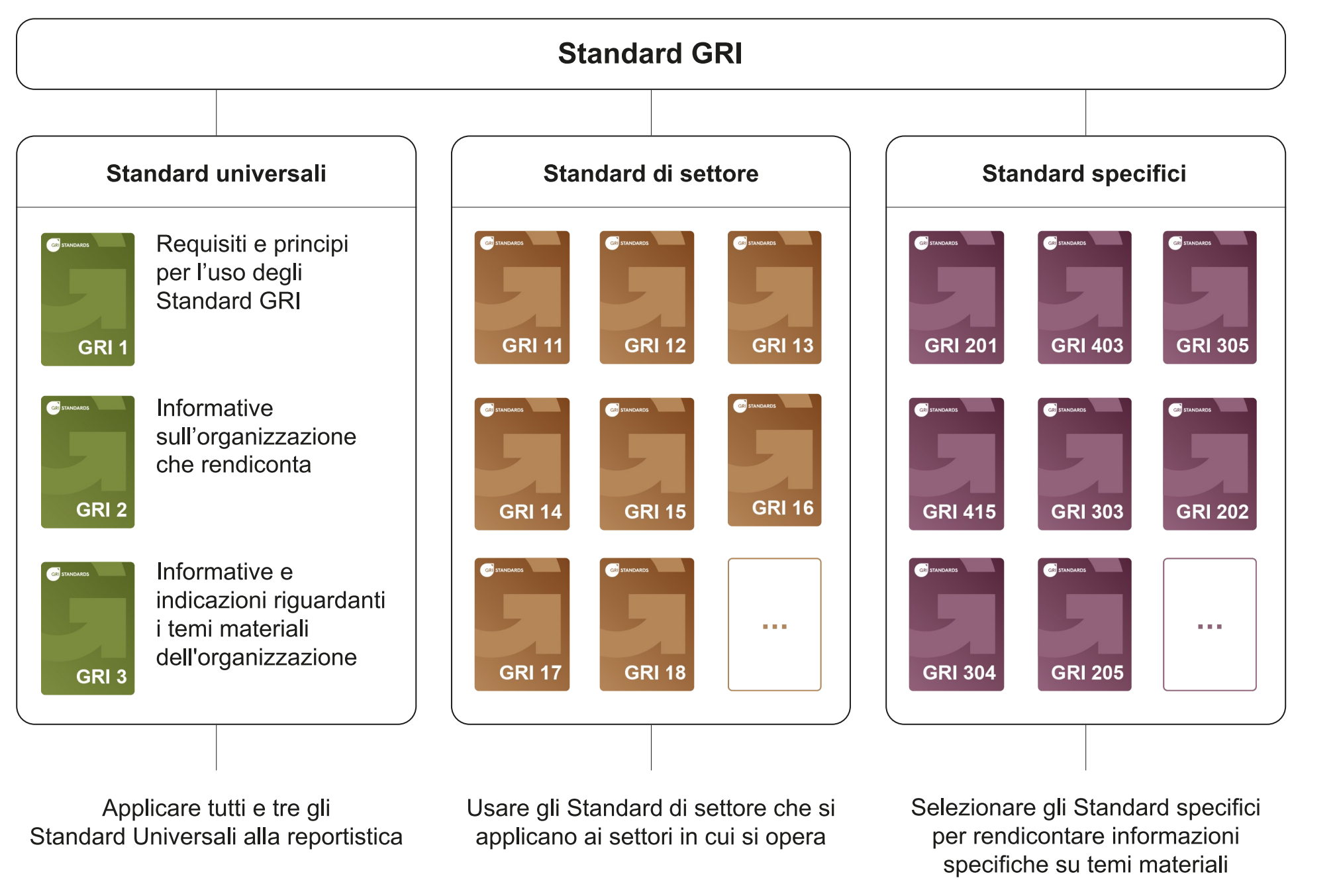 19
Struttura degli Standard GRI
20
Gli impatti sull’economia, l’ambiente e le persone (GRI 1)
Da rendicontare soprattutto gli impatti più significativi, ossia i temi materiali
Impatti:
Effettivi/Potenziali
Negativi/Positivi
Di breve/lungo termine
Intenzionali/non intenzionali
Reversibili/irreversibili
21
Identificazione dei temi materiali (GRI 3)
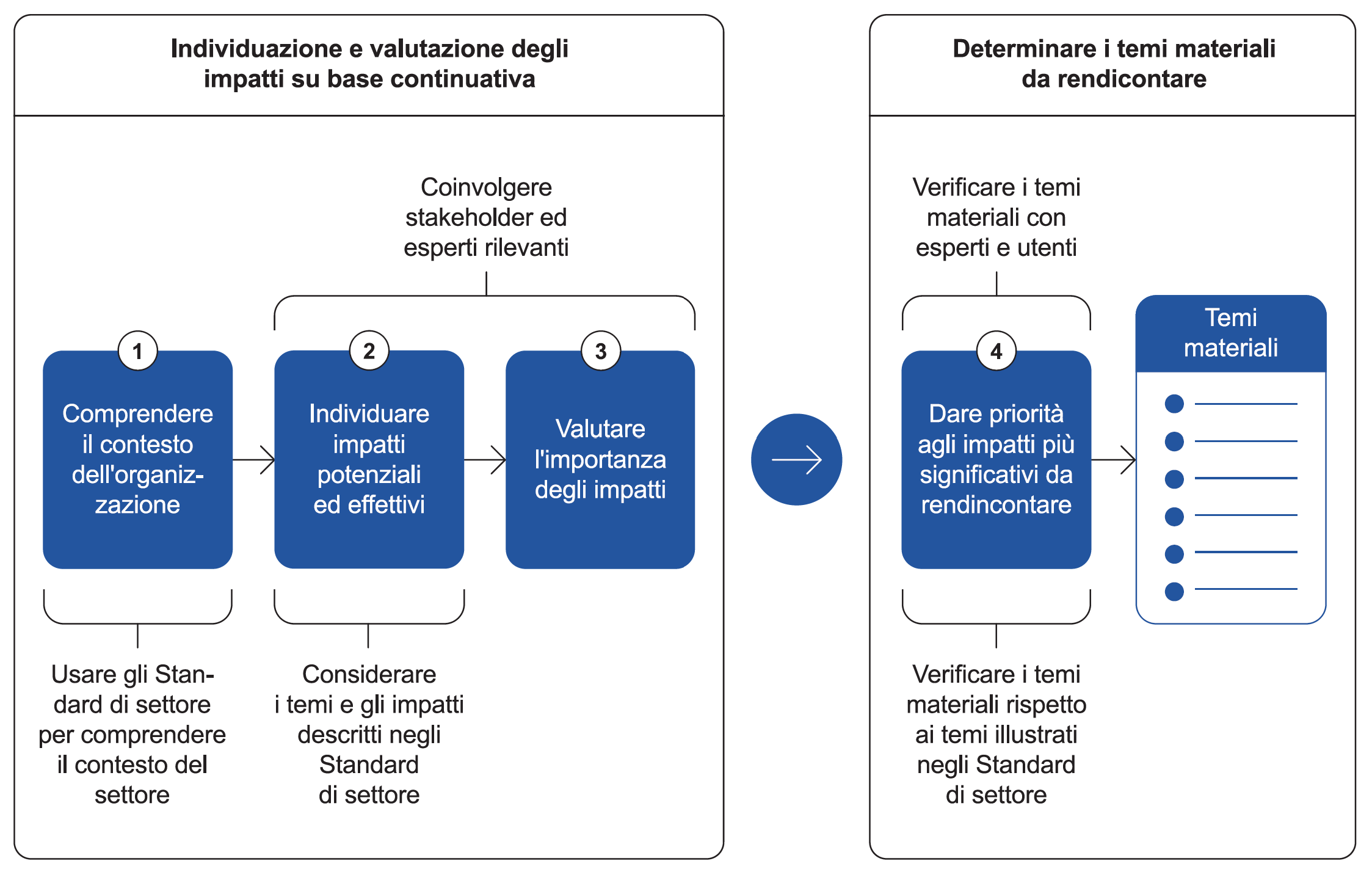 Valutare gli impatti negativi in base alla gravità e probabilità di realizzazione. Quelli positivi in base a benefici, ambito e probabilità di realizzazione
Attività, Rapporti di business, Stakeholder, Contesto di sostenibilità,
Impatti positivi e
Impatti negativi causati da, a cui contribuisce o direttamente legati all’azienda
22
Requisiti da rispettare per redigere reportistica conforme agli standard GRI (GRI 1)
Applicazione dei principi di rendicontazione
Rendicontazione delle informative previste dal GRI 2: Informativa generale
Identificazione dei temi materiali
Rendicontazione delle informazioni previste dal GRI 3: Temi materiali
Rendicontazione delle informative previste dagli Standard GRI specifici per ciascun tema materiale
Fornire le ragioni di omissione per quelli informative e quei requisiti che l’azienda non può rispettare
Pubblicazione dell’indice dei contenuti GRI
Predisporre una dichiarazione d’uso
Notificare il GRI
23
I principi di rendicontazione (GRI 1)
Accuratezza
Equilibrio
Chiarezza
Comparabilità
Completezza
Contesto di sostenibilità
Tempestività
Verificabilità
24
Le ragioni di omissione (GRI 1)
25
il titolo: Indice dei contenuti GRI
la dichiarazione d’uso
il titolo del GRI 1 utilizzato
il titolo degli Standard di Settore GRI pertinenti per il settore in cui opera l’azienda
l'elenco dei temi materiali dell’azienda
un elenco dei temi contenuti negli Standard di Settore GRI applicabili che sono stati definiti come non rilevanti, con relativa spiegazione di tale definizione;
un elenco delle informative riportate, inclusi i loro titoli
i titoli degli Standard GRI e di altre fonti da cui provengono le informative rendicontate
l'elenco delle informative omesse, con la debita ragione di omissione
i numeri di riferimento degli Standard di Settore GRI per le informative degli Standard di Settore pertinenti
Indicazione del luogo dove si trovano le informazioni che sono state rendicontate per ogni informativa
L’indice dei contenuti GRI (GRI 1)
26
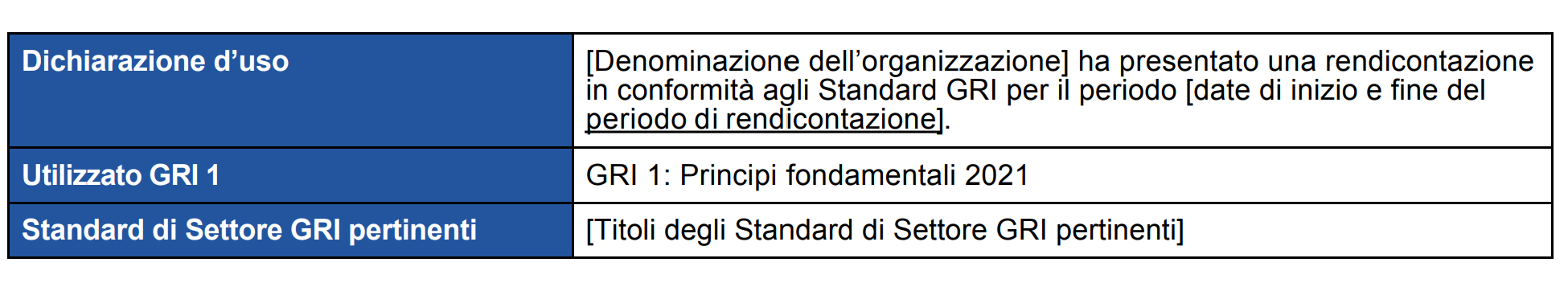 L’indice dei contenuti GRI
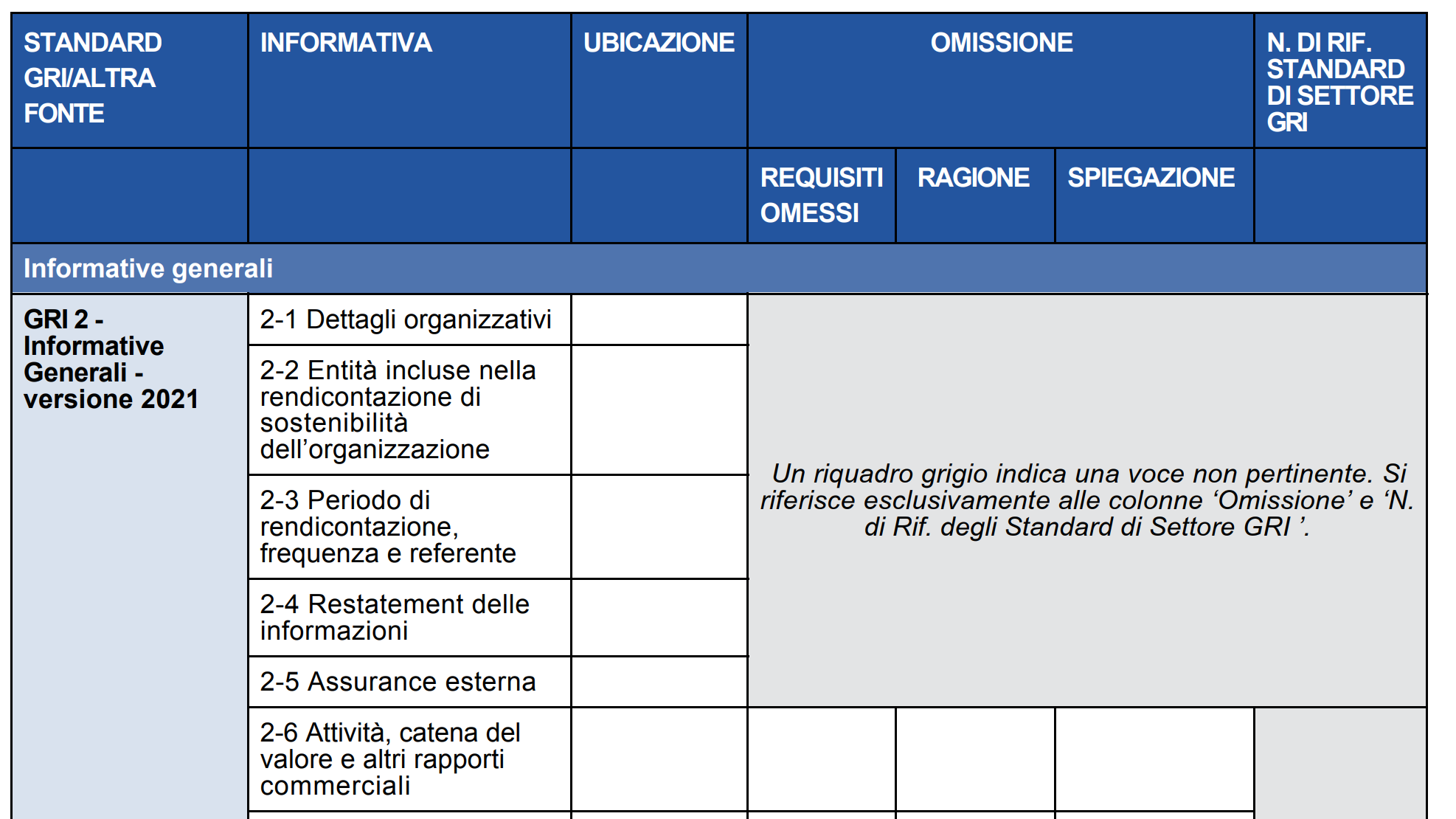 27
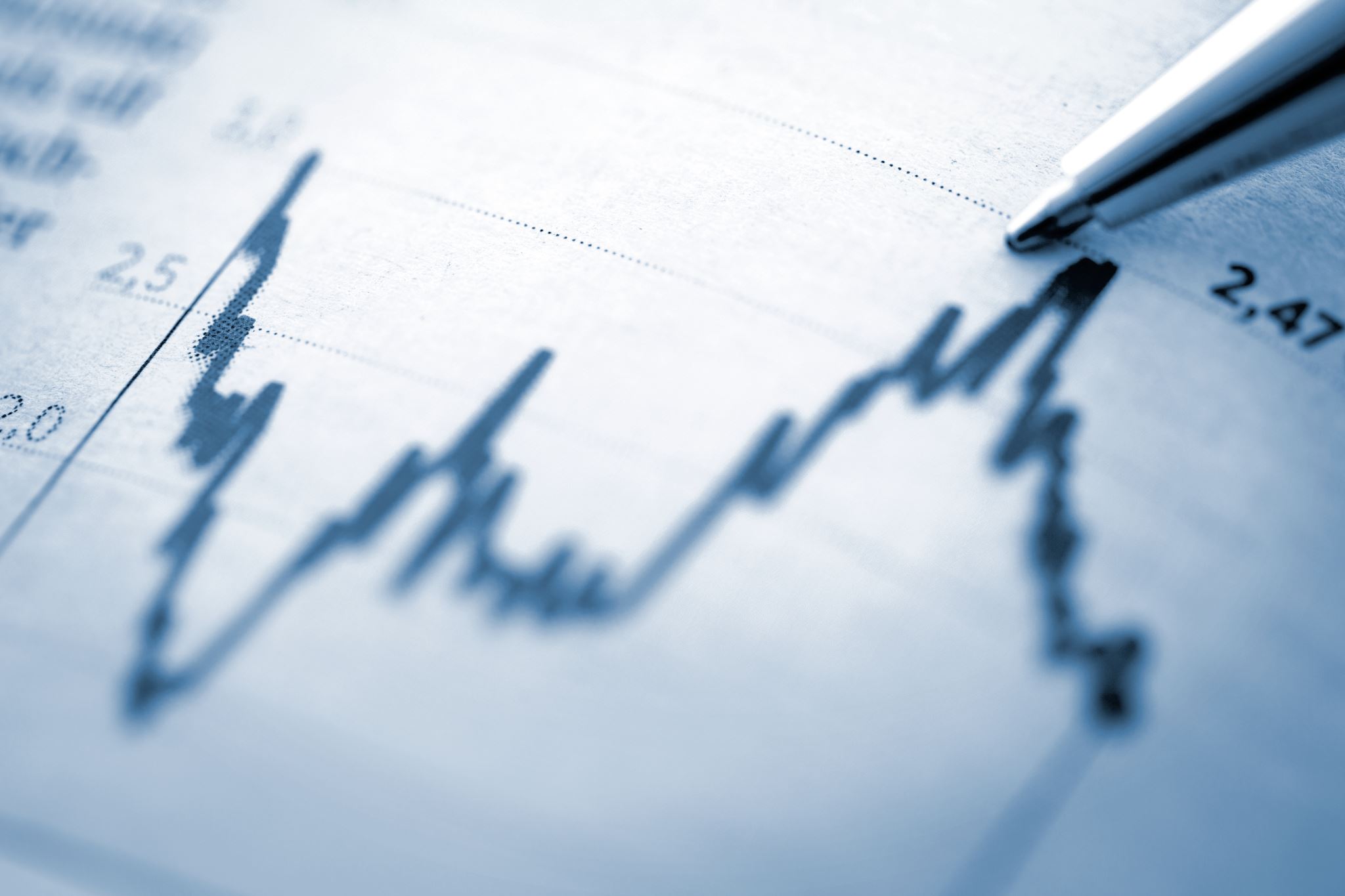 Gli standard specifici
GRI 200 – Economia: risultati economici, posizionamento e presenza sul mercato, rapporti con i fornitori, rispetto dei principi anticorruzione e di libera concorrenza, regolarità contributiva e fiscale
GRI 300 – Ambiente: materie prime impiegate, uso delle risorse energetiche e ambientali, rispetto della biodiversità, valutazione di scarichi ed emissioni inquinanti, rifiuti, compliance ambientale, valutazione dei fornitori
GRI 400 – Sociale: politiche di promozione dell’occupazione, condizioni di lavoro, relazioni tra management e risorse umane, salute e sicurezza di lavoratori e clienti, formazione e istruzione, diversità e pari opportunità, non discriminazione, lavoro minorile, contrattazione collettiva, politiche di marketing ed etichettatura, rispetto della privacy interna ed esterna, impatto e relazione con la comunità locale
28
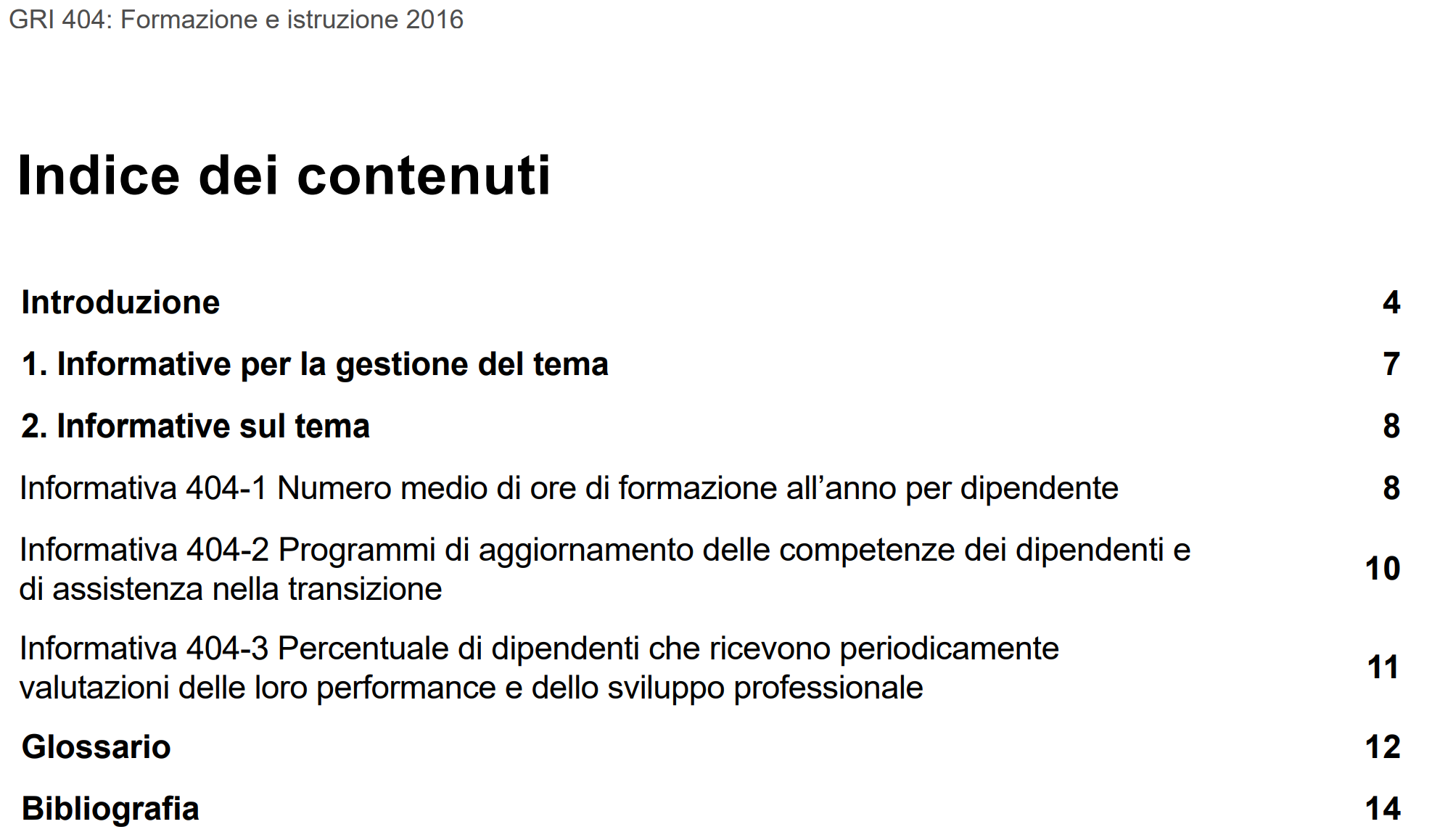 Struttura di uno standard specifico
29
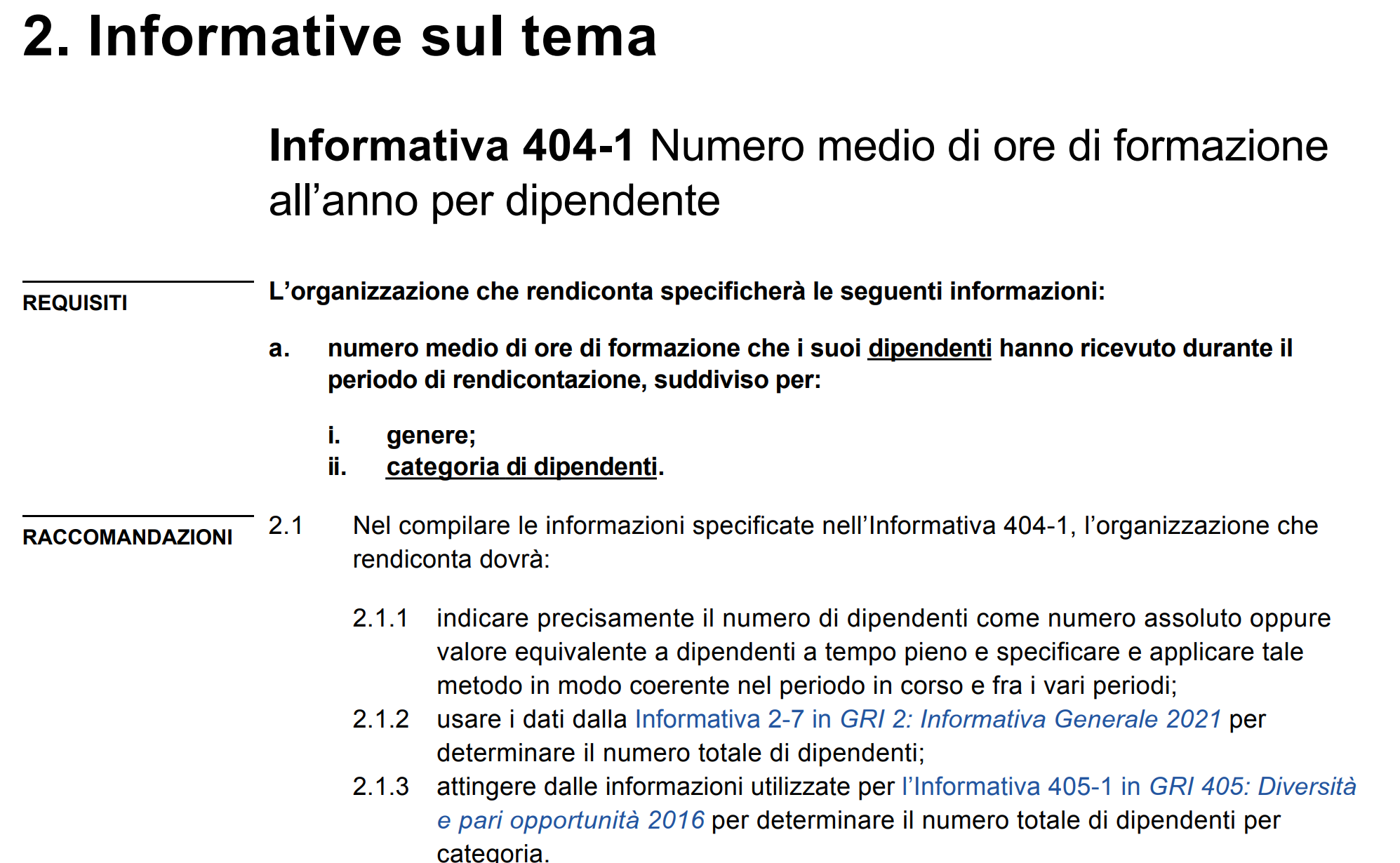 30
GRI 404 – Formazione e istruzione
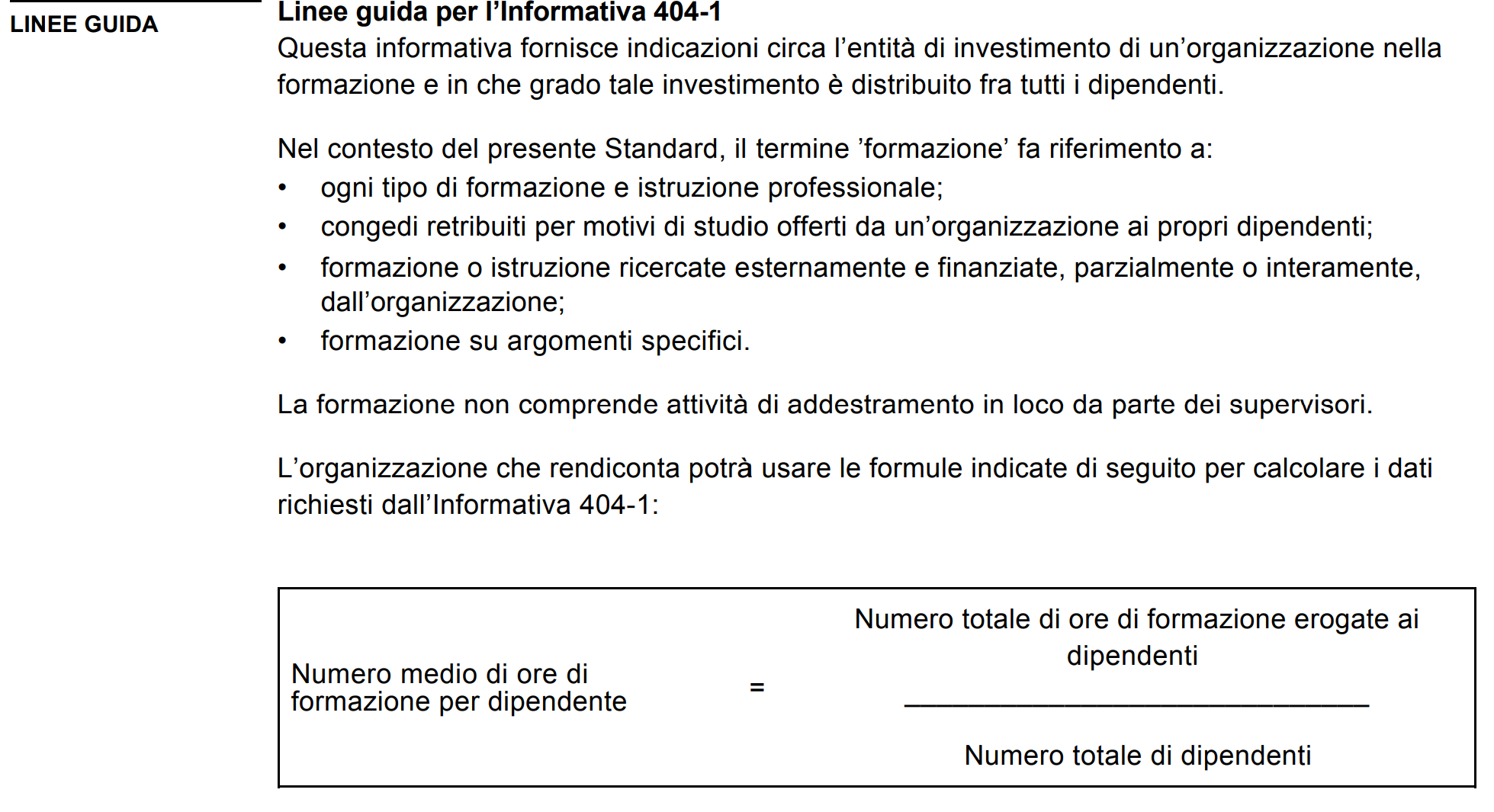 31
GRI 404 – Formazione e istruzione
Legame tra standard GRI e altri framework/principi di rendicontazione di sostenibilità/norme
32
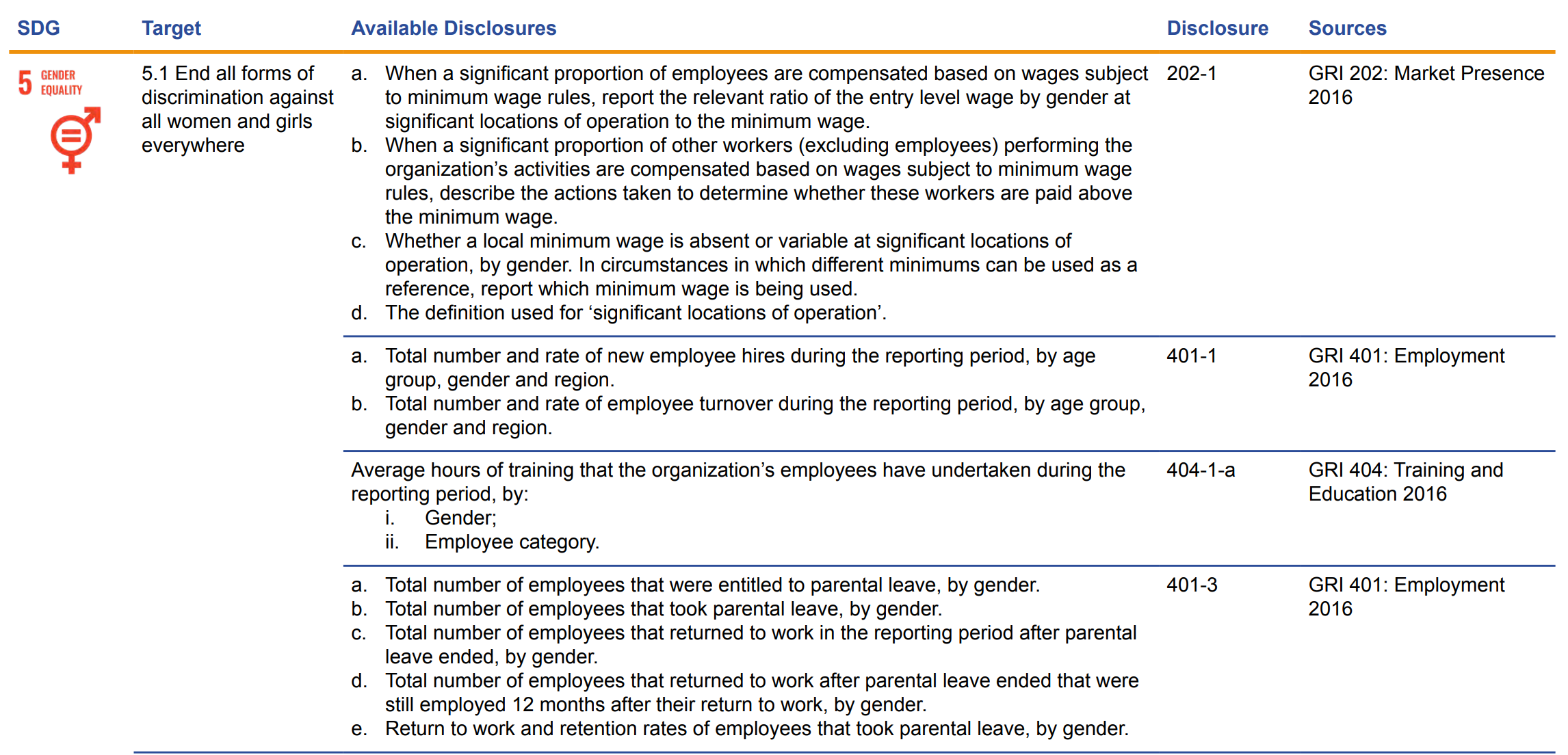 Linking the SDGs and the GRI Standards (2022)
33
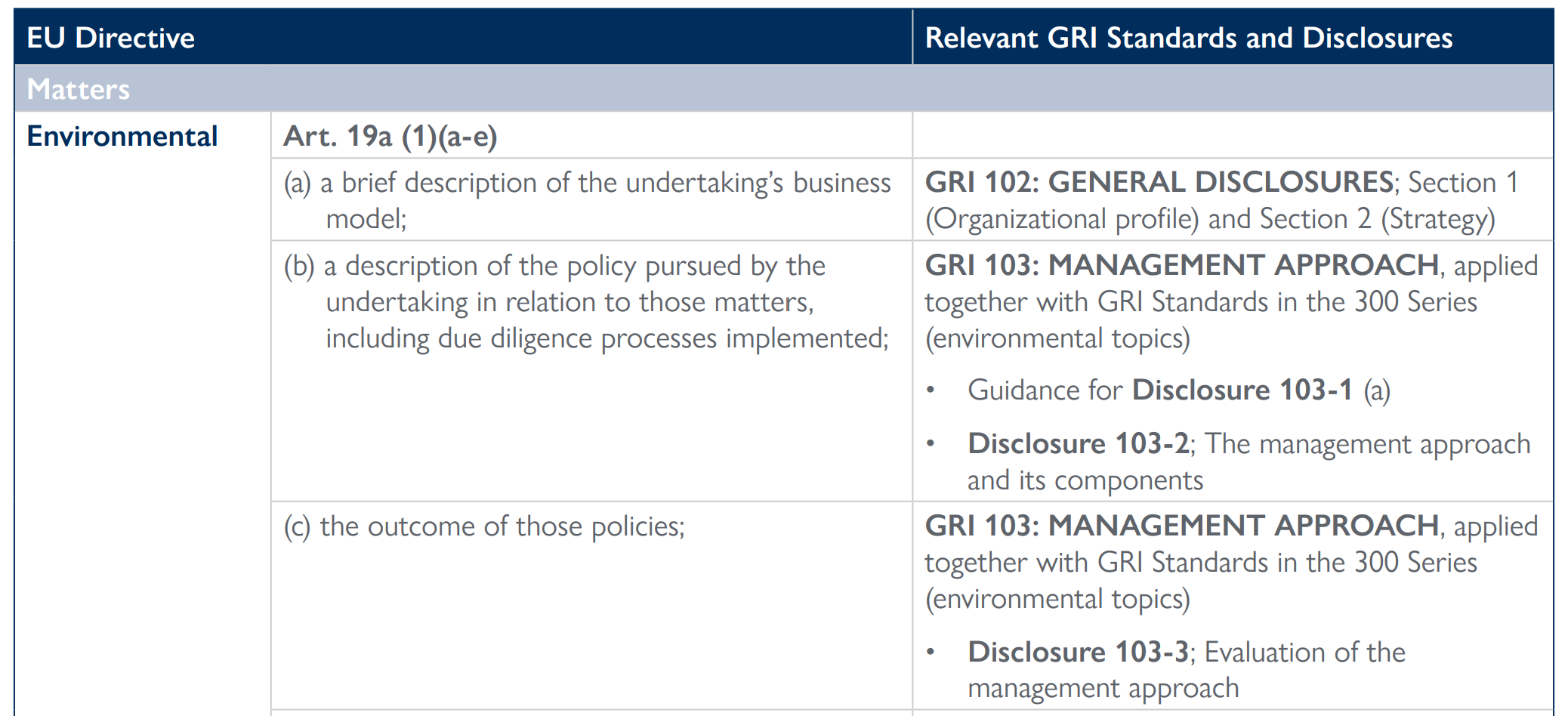 34
Linking the GRI Standards with the European Directive on Non-Financial and Diversity Disclosure (2017)
Proposte di principi di rendicontazione di sostenibilità
35
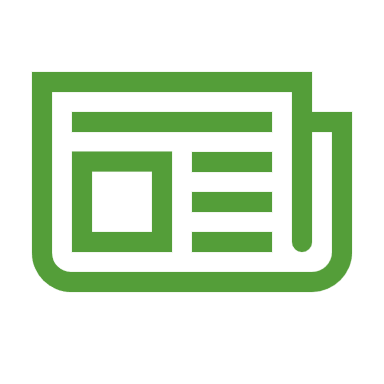 Gli standard EFRAG
L’EFRAG
L’European Financial Reporting Advisory Group (EFRAG) è un’associazione senza scopo di lucro istituita ai sensi del diritto belga che opera al servizio del pubblico interesse fornendo consulenza alla Commissione riguardo all’omologazione dei principi internazionali di rendicontazione finanziaria. L’EFRAG si è affermato come centro europeo di consulenza in materia di informativa societaria.
A marzo 2021 una task force multipartecipativa istituita dall’EFRAG ha pubblicato raccomandazioni riguardanti l’eventuale elaborazione di principi di rendicontazione di sostenibilità per l’Unione. Sempre a marzo 2021, il presidente del consiglio dell’EFRAG ha pubblicato raccomandazioni in merito ad eventuali cambiamenti da apportare alla governance dell’EFRAG nel caso in cui il gruppo fosse invitato a fornire un parere tecnico sui principi di rendicontazione di sostenibilità. In particolare, l’istituzione di un nuovo pilastro relativo alla rendicontazione di sostenibilità, in aggiunta all’attuale pilastro dedicato alla rendicontazione finanziaria.
Il 21 aprile 2021 la Commissione europea ha adottato la proposta legislativa per l’emanazione della Corporate Sustainability Reporting Directive (CSRD), incaricando nel mese di dicembre 2021 l’EFRAG di elaborare i principi di rendicontazione di sostenibilità.
A marzo 2022 l’assemblea generale dell’EFRAG ha nominato i membri del consiglio per la rendicontazione di sostenibilità dell’EFRAG (EFRAG Sustainability Reporting Board) istituito lo stesso mese.
37
La struttura dell’EFRAG
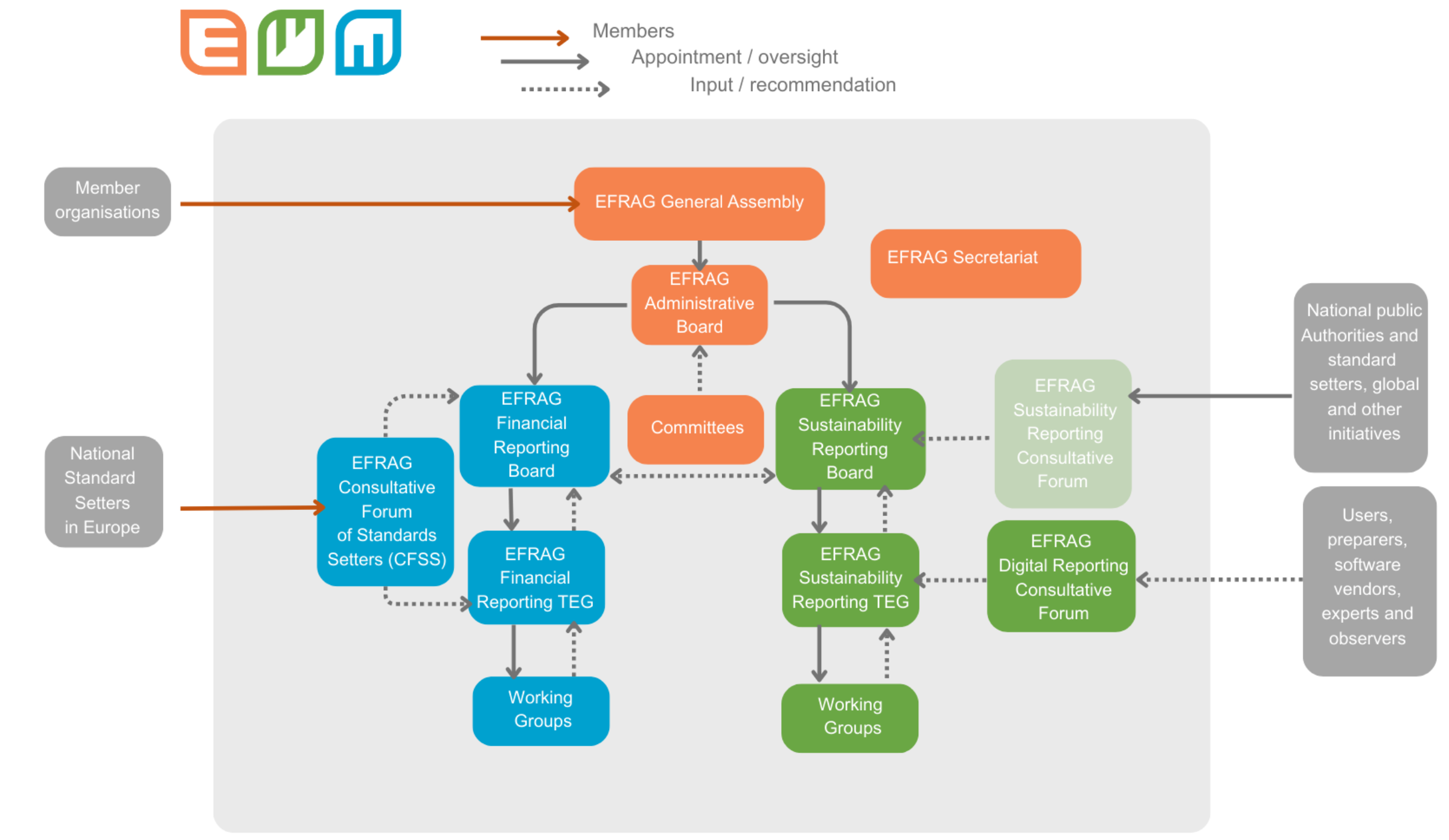 38
TEG = Technical Expert Group
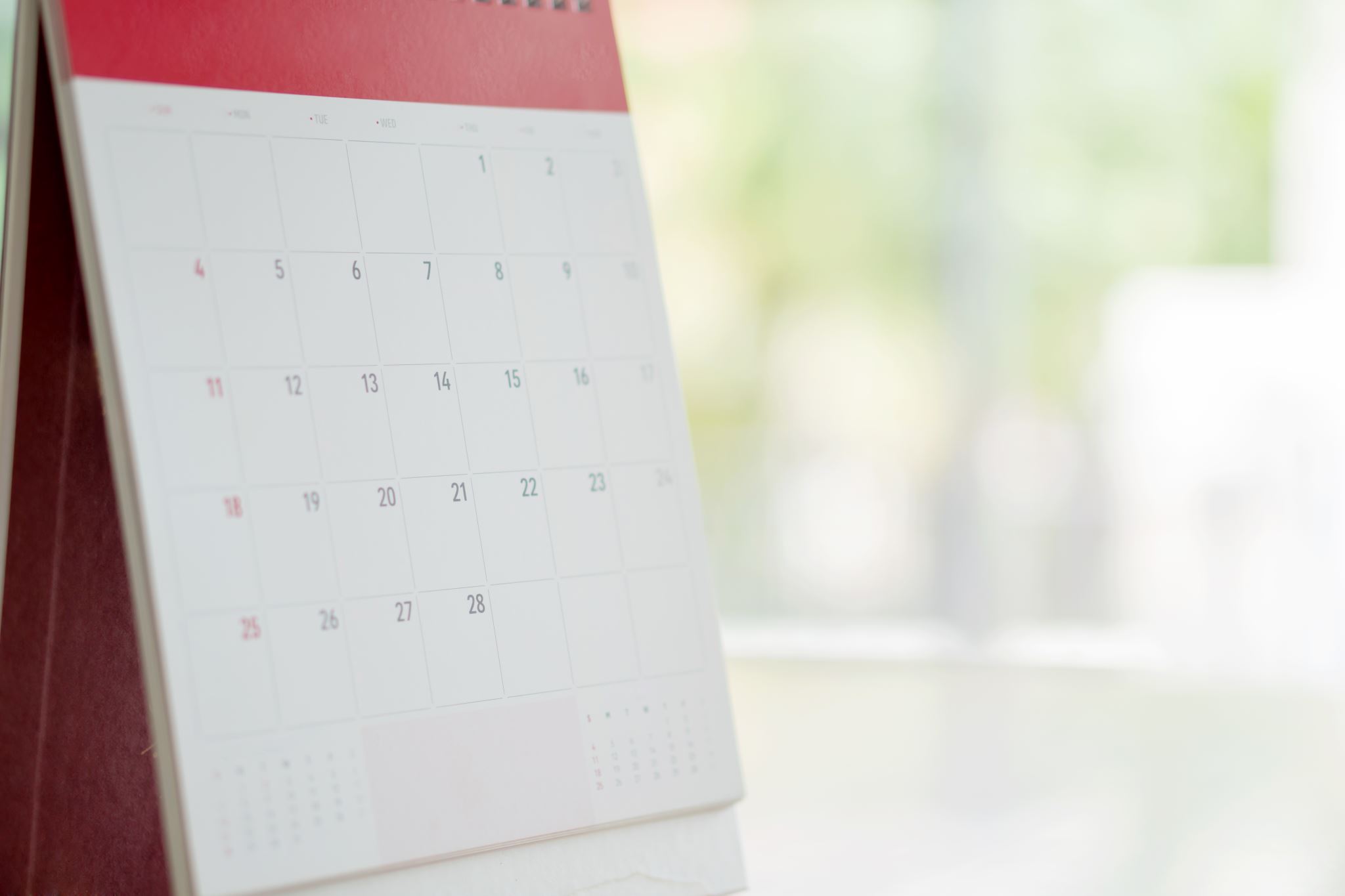 Il processo di emanazione degli ESRSs
Il 29 aprile 2022, l'EFRAG ha lanciato una consultazione pubblica sul progetto di European Sustainability Reporting Standard (ESRS), con scadenza 8 agosto 2022
Il 22 novembre 2022, l’EFRAG ha emanato la bozza degli ESRS e li ha inviati alla Commissione europea per la successiva adozione mediante atti delegati, unitamente a un parere tecnico
La Commissione ha pubblicato sul portale "Dì la tua" la versione definitiva della proposta di atto delegato per un periodo di 4 settimane, dal 9 giugno al 7 luglio 2023, per raccogliere osservazioni dal pubblico
Il 31 luglio 2023 la Commissione europea ha adottato con il regolamento delegato C(2023) 5303 la prima serie di standard europei di rendicontazione della sostenibilità (ESRS)
39
Gli European Sustainability Reporting Standard
Gli ESRS specificano le informazioni che un’impresa deve comunicare in merito ai suoi impatti, rischi e opportunità sostanziali in relazione alle questioni di sostenibilità ambientale, sociale e di governance
A tali principi si aggiungeranno gli standard settoriali di prossima emanazione
40
I principi trasversali
41
I principi tematici e settoriali
42
Gli ambiti di rendicontazione
Gli obblighi di informativa di cui all'ESRS 2, agli ESRS tematici e agli ESRS settoriali si suddividono negli ambiti di rendicontazione seguenti: 
governance (GOV): i processi, i controlli e le procedure di governance usati per monitorare, gestire e controllare impatti, rischi e opportunità
strategia (SBM): le modalità di interazione della strategia e del modello aziendale dell'impresa con gli impatti, i rischi e le opportunità rilevanti, comprese le modalità con cui l'impresa affronta detti impatti, rischi e opportunità
gestione degli impatti, dei rischi e delle opportunità (IRO): i processi mediante i quali l'impresa: 
individua gli impatti, i rischi e le opportunità e ne valuta la rilevanza 
gestisce le questioni di sostenibilità rilevanti mediante politiche e azioni 
metriche e obiettivi (MT): le prestazioni dell'impresa, compresi i progressi compiuti verso gli obiettivi che si è posta
Sono previsti obblighi minimi di informativa relativi a politiche, azioni, metriche e obiettivi nell’ESRS 2, e corrispondenti obblighi di informativa in ESRS tematici e settoriali
43
Impatti, rischi e opportunità
In tutti gli ESRS:
il termine "impatti" si riferisce agli impatti positivi e negativi legati alla sostenibilità che sono collegati con l'attività dell'impresa, individuati attraverso una valutazione della rilevanza dell'impatto. Si riferisce sia agli impatti effettivi sia ai potenziali impatti futuri.
Il termine "rischi e opportunità" si riferisce a rischi e opportunità finanziari dell'impresa legati alla sostenibilità, compresi quelli derivanti dalla dipendenza dalle risorse naturali, umane e sociali, individuati mediante un processo di valutazione della rilevanza finanziaria.
Nel loro insieme, «impatti, rischi e opportunità» riflettono la prospettiva della doppia materialità
44
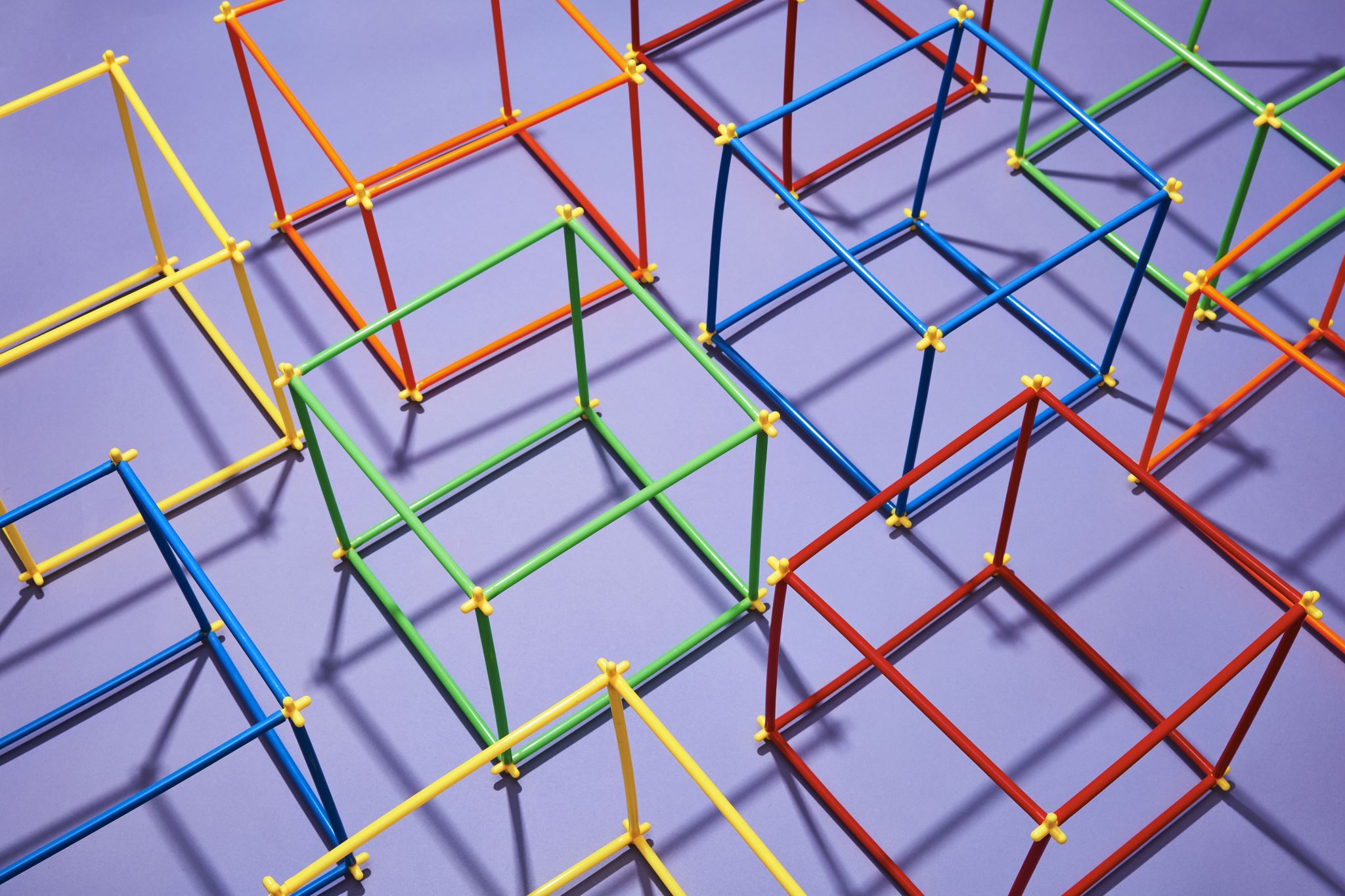 Struttura degli ESRS
Gli ESRS definiscono la struttura delle informazioni che devono essere comunicate ai sensi degli obblighi di informativa. 
Ciascun obbligo di informativa consiste in uno o più elementi d'informazione distinti. 
Oltre agli obblighi di informativa, la maggior parte degli ESRS contiene anche requisiti applicativi, che supportano l'applicazione degli obblighi di informativa.
45
La terminologia degli ESRS
Gli ESRS utilizzano i seguenti termini per distinguere tra diversi gradi di obbligo dell'impresa di comunicare informazioni: 
divulga/comunica/indica: sta ad indicare che la disposizione è prescritta da un obbligo di informativa o elemento d'informazione; 
può divulgare/comunicare/indicare: sta ad indicare le informative volontarie volte a incoraggiare le buone pratiche. 

Inoltre, gli ESRS utilizzano il termine "prende in considerazione" in riferimento a questioni, risorse o metodologie che l'impresa dovrebbe prendere in considerazione o utilizzare nella preparazione di una determinata informativa, se del caso.
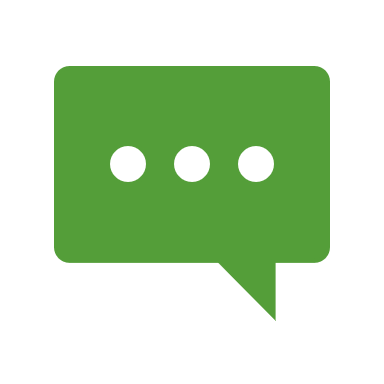 46
Caratteristiche qualitative delle informazioni
47
Struttura della dichiarazione sulla sostenibilità
Le informazioni sulla sostenibilità devono essere presentate in un’apposita sezione della Relazione sulla Gestione, che sia chiaramente identificabile.
L’impresa struttura la propria dichiarazione sulla sostenibilità in quattro parti: informazioni generali, informazioni ambientali, informazioni sociali e informazioni sulla governance.

Appendice F dell’ESRS 1: Esempio di struttura della dichiarazione sulla sostenibilità nell’ambito degli ESRS
48
Struttura degli ESRS tematici
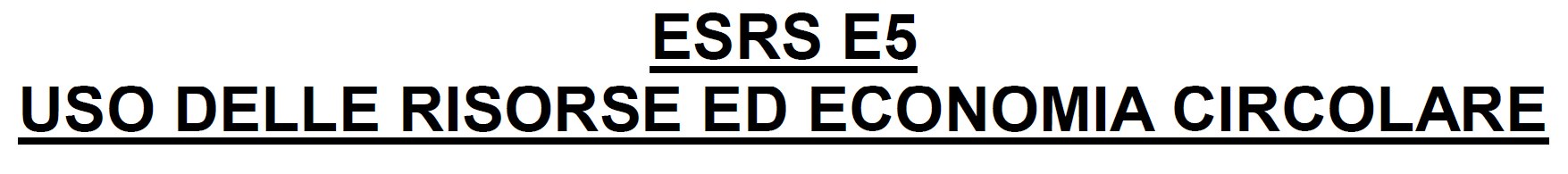 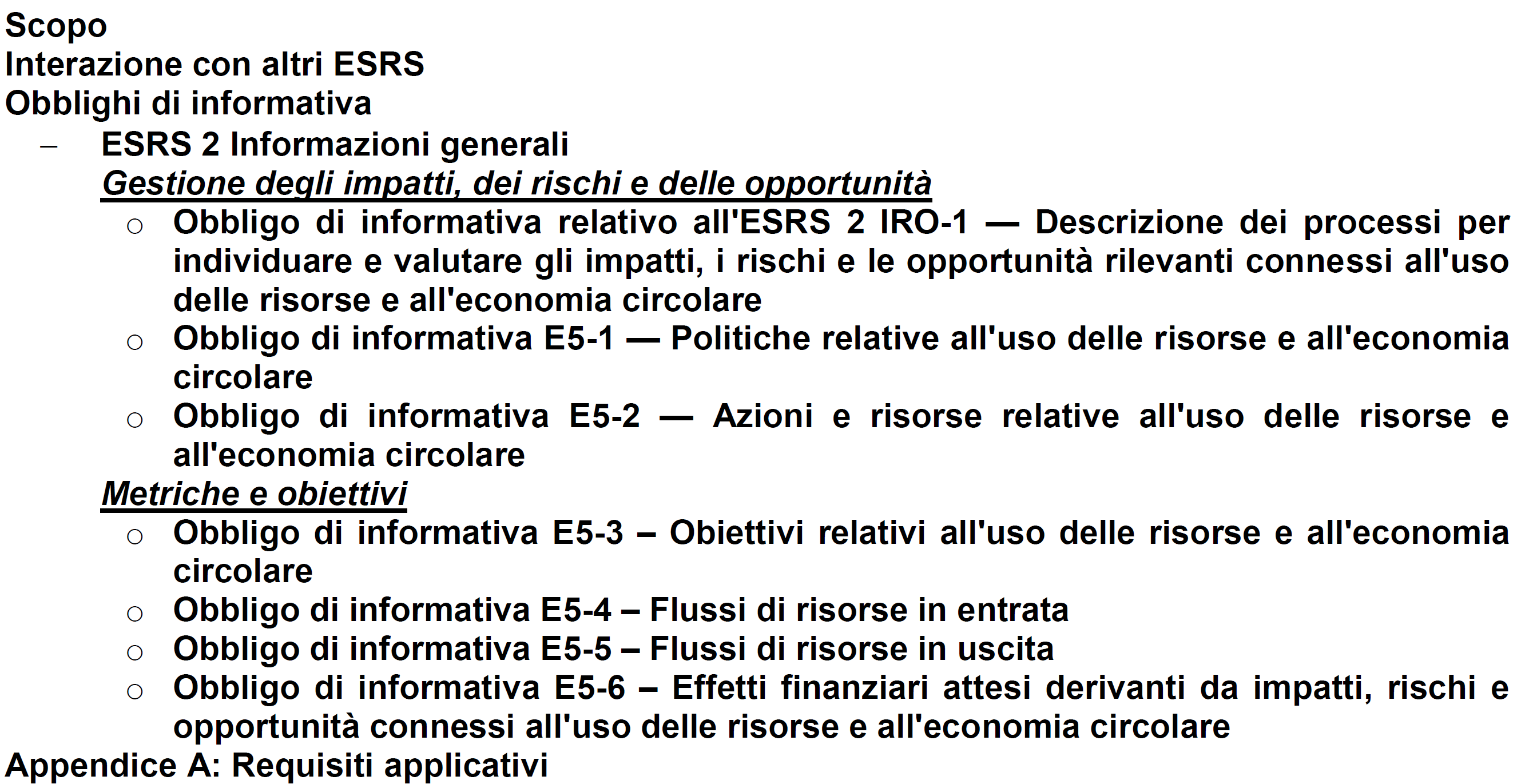 49
Il legame tra EFRAG e GRI
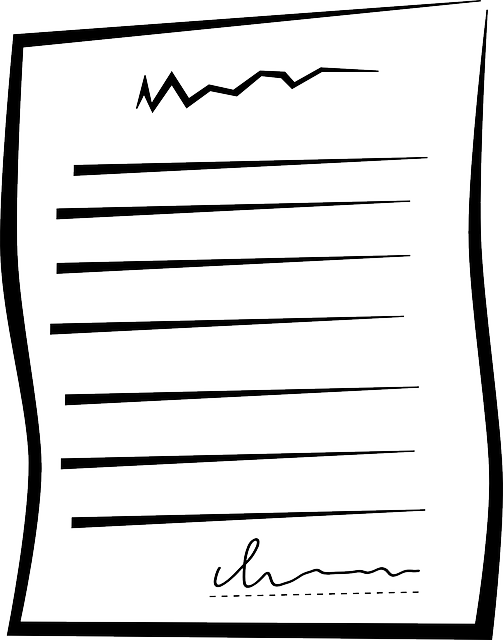 A partire dal mese di luglio 2021, i GRI e l'European Reporting Advisory Group (EFRAG) collaborano per la co-costruzione degli European Sustainability Reporting Standards (ESRS).
Nell'ambito dell'accordo di cooperazione EFRAG-GRI, le due organizzazioni si sono unite ai rispettivi gruppi di esperti tecnici e hanno collaborato per allineare il più possibile le attività di definizione degli standard e le tempistiche.

Nel mese di giugno 2022, i GRI hanno pubblicato il documento technical mapping of the ESRS to the GRI Standards per evidenziare I punti di contatto con gli ESRS
Nel mese di dicembre 2022, i GRI hanno pubblicato delle FAQ per spiegare alle aziende come gli standard GRI e gli ESRS siano interconnessi
Nel mese di settembre 2023, l’EFRAG e il GRI hanno pubblicato una dichiarazione congiunta relativa all’elevato livello di interoperabilità tra gli ESRS e i GRI standards
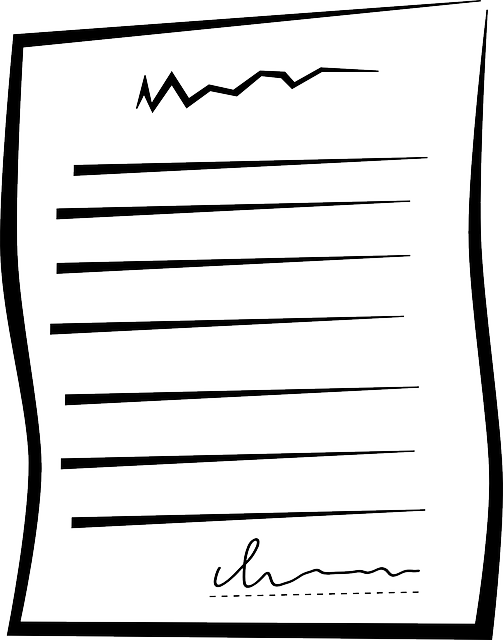 “Entities reporting under ESRS are considered as reporting with reference to the GRI Standards (as defined by GRI 1)”
50
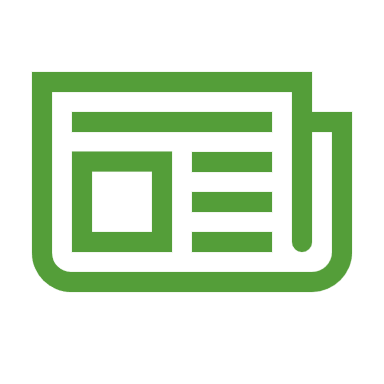 International Sustainability Standards Board (ISSB)
La nascita e gli obiettivi dell’International Sustainability Standards Board
La Fondazione IFRS ha annunciato la formazione dell'International Sustainability Standards Board (ISSB) il 3 novembre 2021 alla COP26 di Glasgow, a seguito della forte domanda del mercato per la sua creazione.
L'ISSB sta sviluppando, nell'interesse pubblico, standards che si tradurranno in un quadro di riferimento globale di alta qualità e di ampia portata per le informazioni sulla sostenibilità incentrate sulle esigenze degli investitori e dei mercati finanziari.
L'ISSB si è posto quattro obiettivi chiave:
sviluppare standards al fine di definire una base globale di informazioni sulla sostenibilità
soddisfare le esigenze di informazione degli investitori
consentire alle imprese di fornire informazioni complete sulla sostenibilità ai mercati globali dei capitali
facilitare l'interoperabilità con informazioni specifiche per ciascuna giurisdizione e/o destinate a gruppi di stakeholder più ampi
52
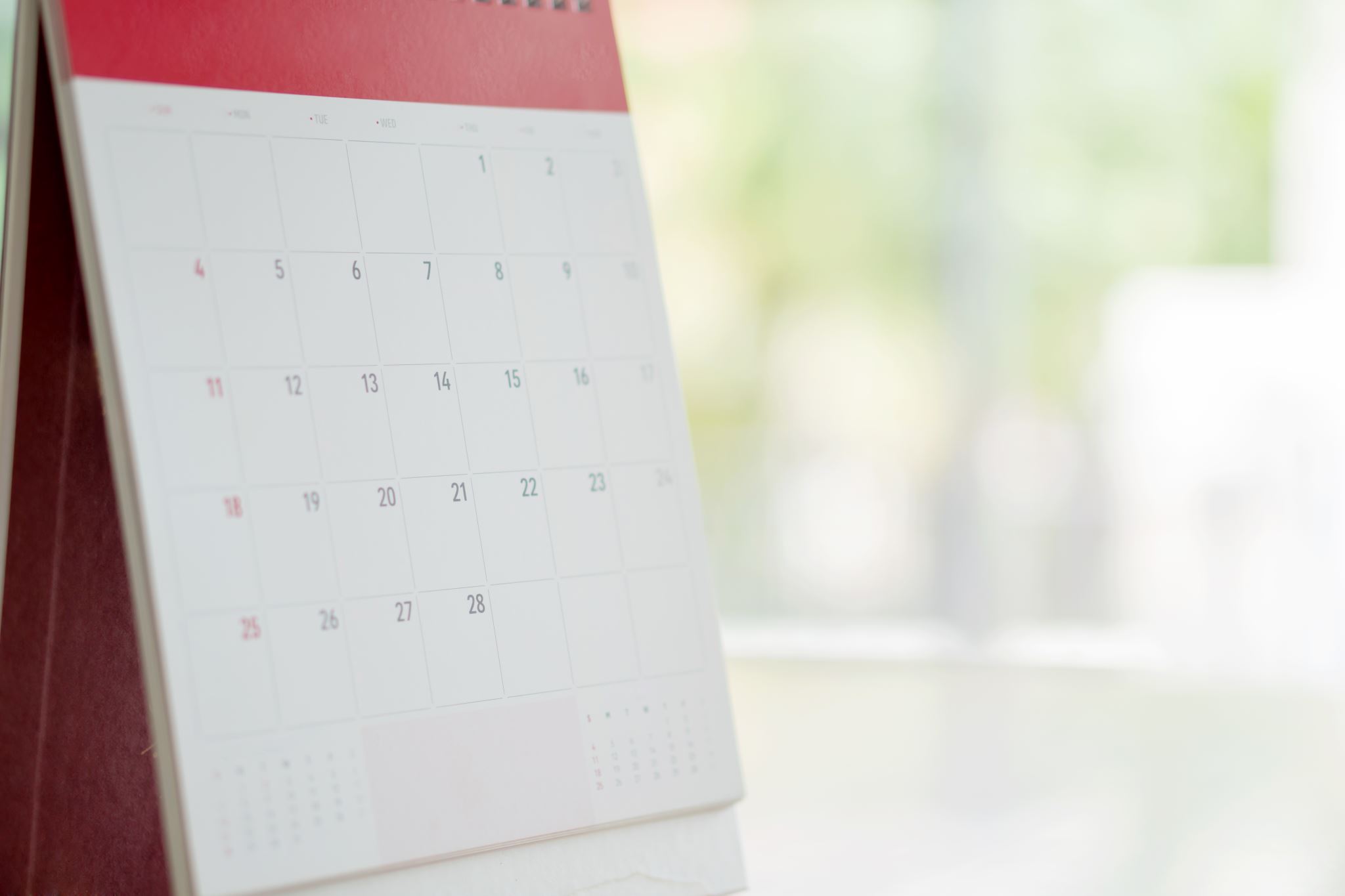 Gli standard ISSB
Nel mese di marzo 2022 ISSB ha emanato le bozze di standard da sottoporre a consultazione pubblica
Il 26 giugno 2023 l’ISSB ha pubblica I suoi primi due IFRS Sustainability Disclosure Standards:
IFRS S1 General Requirements for Disclosure of Sustainability-related Financial Information
IFRS S2 Climate-based Disclosures
53
IFRS S1 e IFRS S2
54
IFRS S1 General Requirements for Disclosure of Sustainability-related Financial Information
L’IFRS S1 richiede alle imprese di fornire informazioni sui rischi e sulle opportunità legati alla sostenibilità che siano utili agli utilizzatori primari dei bilanci (investitori attuali e potenziali, finanziatori e altri creditori) per scopi generali per prendere decisioni di investimento relative alla fornitura di risorse all’impresa.
L'IFRS S1 richiede che l’impresa fornisca informazioni su tutti i rischi e le opportunità legati alla sostenibilità che potrebbero ragionevolmente influenzare i flussi di cassa dell’impresa, il suo accesso ai finanziamenti o il costo del capitale nel breve, medio o lungo termine.
Financial materiality
55
[Speaker Notes: S]
Caratteristiche qualitative fondamentali
Affinché le informazioni finanziarie relative alla sostenibilità siano utili, devono essere rilevanti e rappresentare fedelmente ciò che intendono rappresentare. Queste sono le caratteristiche qualitative fondamentali di un'utile informazione finanziaria sulla sostenibilità. 


Caratteristiche qualitative migliorative
L'utilità delle informazioni finanziarie relative alla sostenibilità aumenta se le informazioni sono comparabili, verificabili, tempestive e comprensibili. Si tratta di caratteristiche qualitative migliorative di informazioni finanziarie utili relative alla sostenibilità
Caratteristiche qualitative delle informazioni
56
Materialità
Sono materiali tutte le informazioni sui rischi e sulle opportunità legati alla sostenibilità che, se omesse, errate o mancanti, potrebbero influenzare le decisioni degli utilizzatori dell’informativa stessa
Concetto di materialità focalizzato sulla prospettiva degli investitori
FINANCIAL MATERIALITY
57
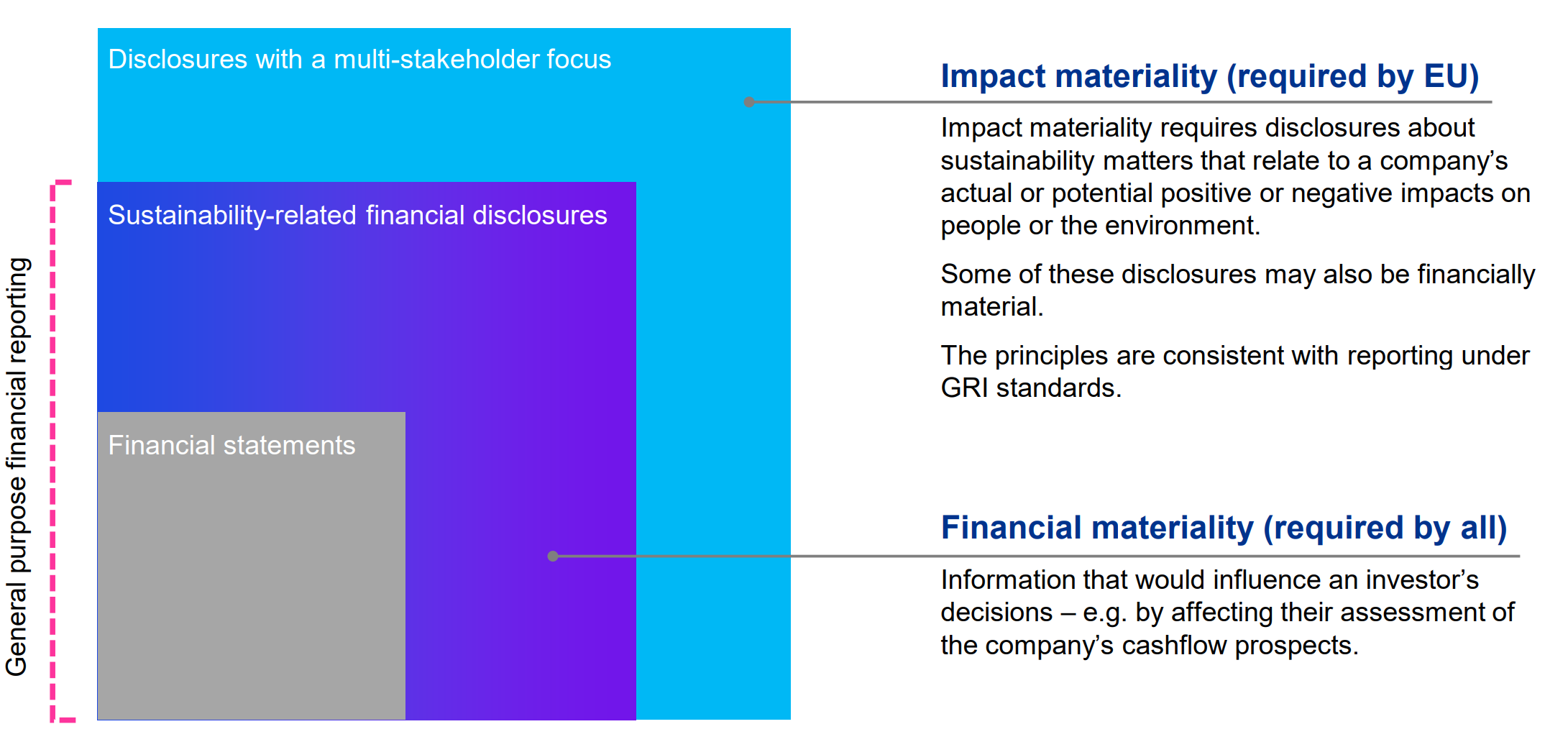 Financial materiality e Impact materiality
58
Struttura del reporting
Governance
processi, controlli e procedure di governance che la società utilizza per monitorare, gestire e supervisionare i rischi e le opportunità legati alla sostenibilità
Strategia 
Strategia della società per la gestione dei rischi e delle opportunità legati alla sostenibilità, fornendo informazioni relative agli impatti di tali rischi e opportunità sul modello di business e sulla catena del valore, sulla strategia aziendale e sulla pianificazione finanziaria 
Gestione del rischio e delle opportunità
i processi utilizzati dalla società per identificare, valutare, dare priorità e monitorare i rischi e le opportunità legati alla sostenibilità
Metriche e obiettivi
le performance della società, inclusi i progressi verso gli obiettivi che l’impresa si è prefissata o è tenuta a soddisfare per legge o regolamento. Deve essere data disclosure degli indicatori richiesti dagli IFRS S e degli altri eventuali indicatori utilizzati per misurare e monitorare la performance di sostenibilità dell’azienda in relazione ai rischi e alle opportunità identificati
59
Ambito di applicazione degli standard ISSB
Analogamente ai principi ESRS la data di efficacia è il 1° gennaio 2024
L’applicazione obbligatoria dei principi ISSB risulta soggetta all’adozione da parte dei singoli paesi. Non risulta alcun automatismo di applicazione dei principi ISSB da parte delle società che utilizzano i principi IFRS nella redazione del bilancio d’esercizio 
Nel contesto dei principi di sostenibilità, giocheranno un ruolo di assoluto rilievo gli ESRS, la cui applicazione sarà obbligatoria per le imprese europee.
Gli ISSB costituiranno un set di principi che non potrà sostituire i principi ESRS per le imprese europee, ma affiancarli con una auspicata integrazione e interoperabilità reciproca. 
Le aziende potrebbero scegliere di adottare volontariamente gli standard ISSB al fine di costituire una baseline comune a livello globale per imprese internazionali
60
Il legame tra ISSB e GRI
61
Il legame tra EFRAG e ISSB
Gli ESRS seguono la stessa struttura dell'ISSB (Governance-Strategia-Risk Management-Metriche e obiettivi), con gli adeguamenti necessari per tenere conto del principio della doppia materialità e garantire un'interazione efficiente tra le informazioni generali e i vari argomenti che l'ESRS deve trattare secondo la CSRD.
Nello sviluppo dei rispettivi framework l'EFRAG e l'ISSB hanno lavorato insieme al fine di cercare una convergenza di principi, struttura, concetti, terminologia e basi di misurazione che sono il fondamento della rendicontazione.



Gli standard EFRAG e ISSB presentano un livello di interoperabilità molto elevato. Di conseguenza, seppur gli standard presentino alcune differenze le imprese che sono conformi agli ESRS sono anche considerati conformi alle norme ISSB.
62
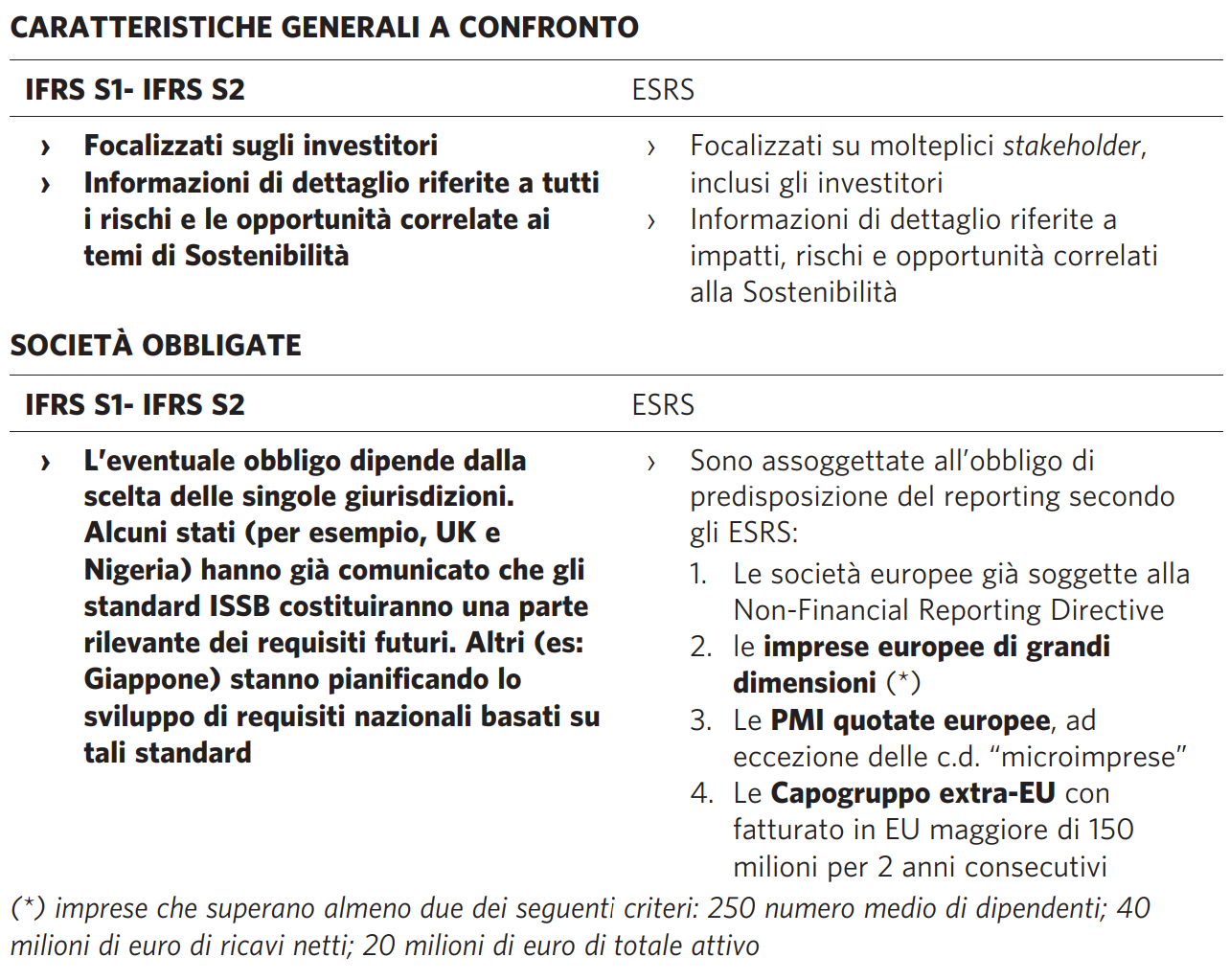 63
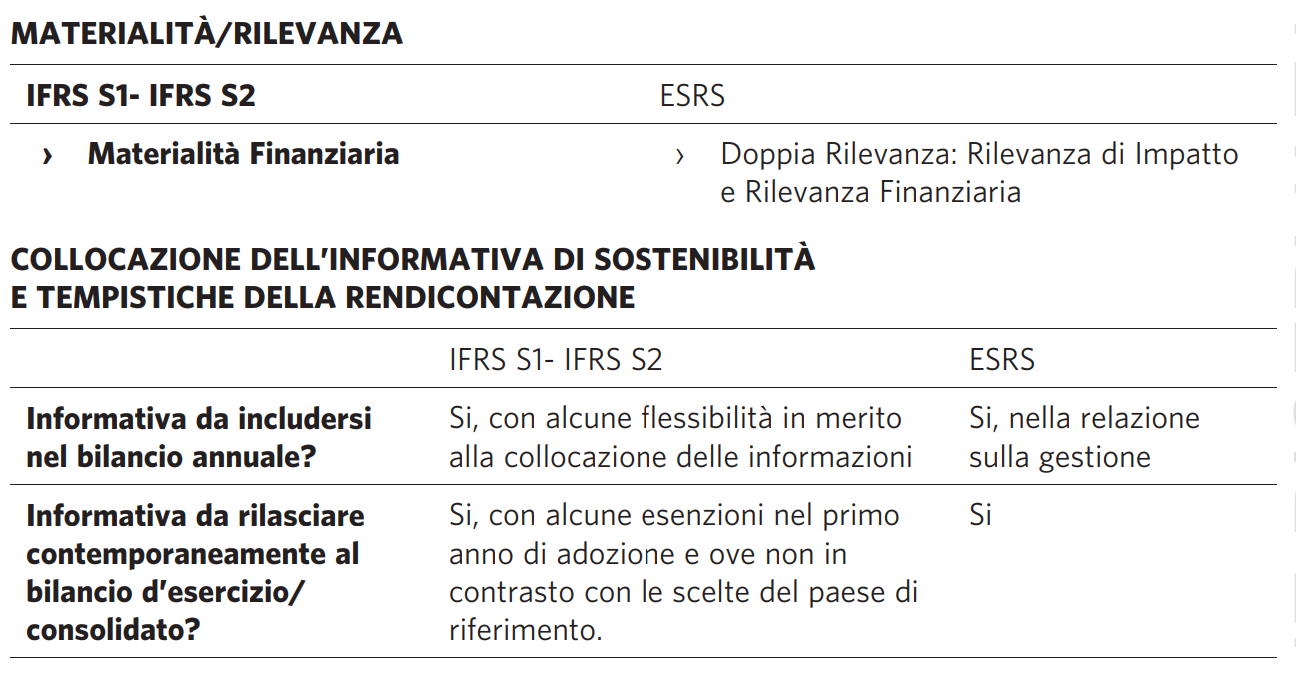 64
Prossimi step …
La Direttiva 2022/2464 prevedeva che la Commissione avrebbe dovuto adottare una prima serie di principi di rendicontazione di sostenibilità (quelli che permettono di adempiere agli obblighi di informativa previsti dal Regolamento 2019/2088) mediante atti delega entro il 30 giugno 2023. 
La seconda serie di principi di rendicontazione di sostenibilità relativa alle informazioni complementari e di settore sarebbe dovuta essere adottata mediante atti delega entro il 30 giugno 2024.
La Commissione Europea ha annunciato, nell’ambito del suo «2024 Work Programme», l’intenzione di posticipare alcuni aspetti della CSRD, inclusa l’adozione di standard europei di rendicontazione sulla sostenibilità specifici per settore, inizialmente prevista per il 2024, dei quali la Commissione propone il rinvio di due anni.
Per le piccole e medie imprese la Commissione avrebbe dovuto adottare i principi di rendicontazione di sostenibilità proporzionati e pertinenti alle capacità e alle caratteristiche delle piccole e medie imprese e alla portata e complessità delle loro attività entro il 30 giugno 2024.
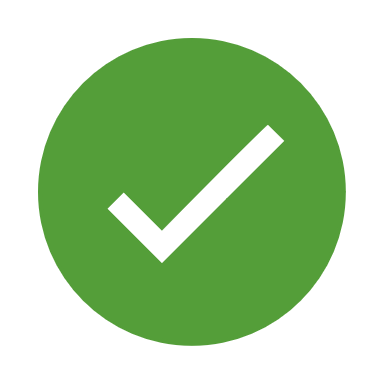 65